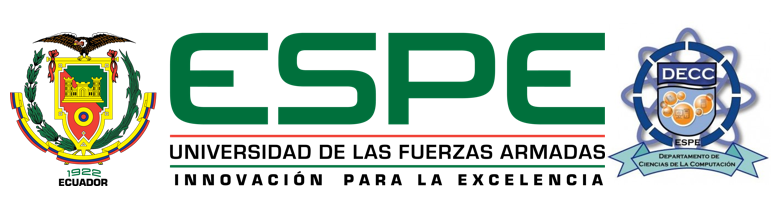 “IMPLEMENTACIÓN Y PUESTA EN MARCHA DE UN EQUIPO DE RESPUESTA ANTE INCIDENTES DE SEGURIDAD INFORMÁTICA (CSIRT ACADÉMICO) EN EL DEPARTAMENTO DE CIENCIAS DE LA COMPUTACIÓN DE LA UNIVERSIDAD DE LAS FUERZAS ARMADAS ESPE BASADOS EN ITIL”
AUTOR: 		BENAVIDES CABASCANGO JONATHAN 				FRANCISCO
DIRECTOR: 	ING. RON EGAS MARIO BERNABÉ MSC.

SANGOLQUÍ
2020
Agenda
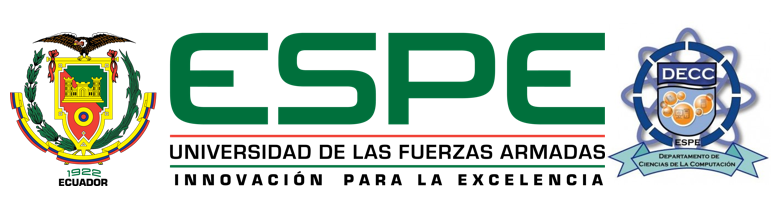 04
02
01
03
Conclusiones
Recomendaciones
Procesos de desarrollo
Problemática 
Objetivos
Marco Teórico
Procesos de desarrollo
Políticas básicas del CSIRT-ESPE
Finalización
Transición del Servicio
Introducción
Operación del Servicio
Problemática
Problemática
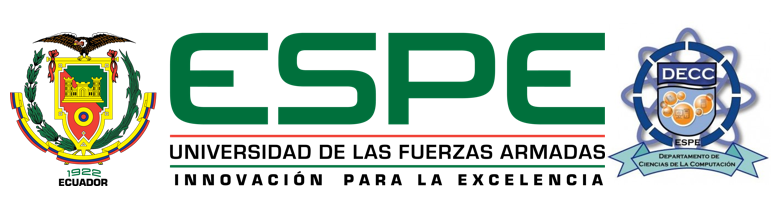 Objetivos
Objetivos
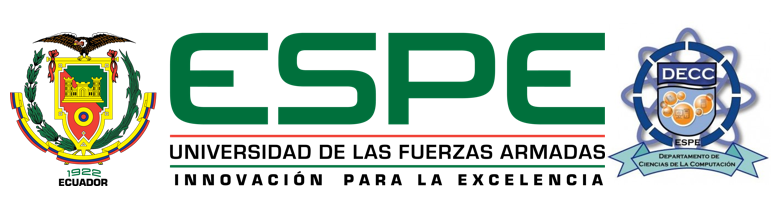 Objetivo General
Implementar y poner en marcha un Equipo de respuesta ante incidentes de seguridad informática (CSIRT Académico) en la Universidad de las Fuerzas Armadas ESPE, utilizando el marco de referencia de ITIL para garantizar el control de amenazas y mitigar el riesgo informático dentro de la institución.

Objetivos Específicos
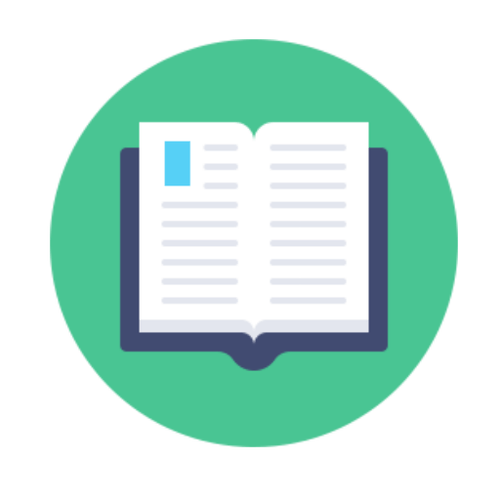 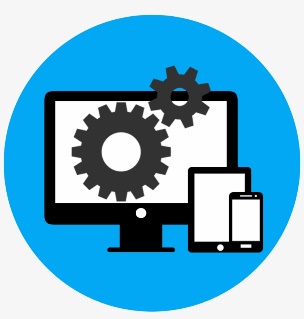 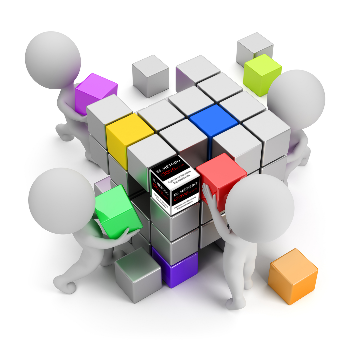 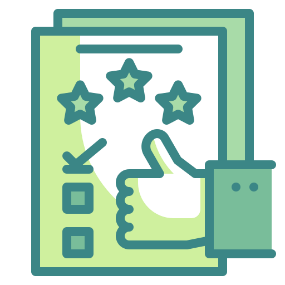 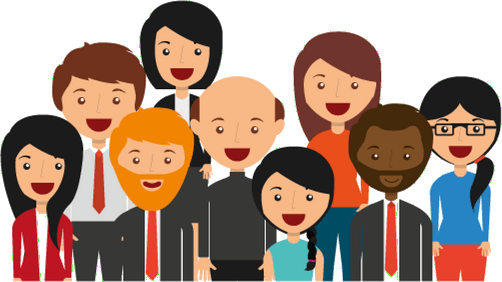 Revisión de literatura
Determinar comunidad y servicios
Configurar hardware y software
Evaluar y documentar la operación
Seleccionar herramientas
Marco Teórico
CSIRT
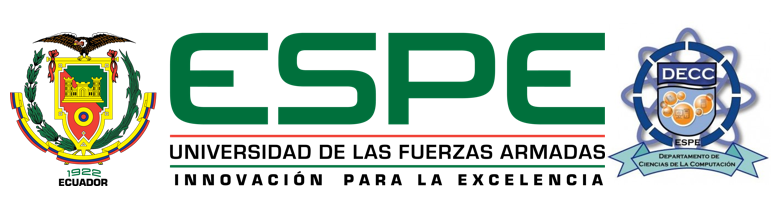 Definición
Servicios de un CSIRT
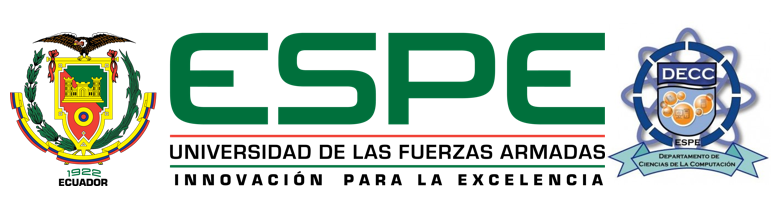 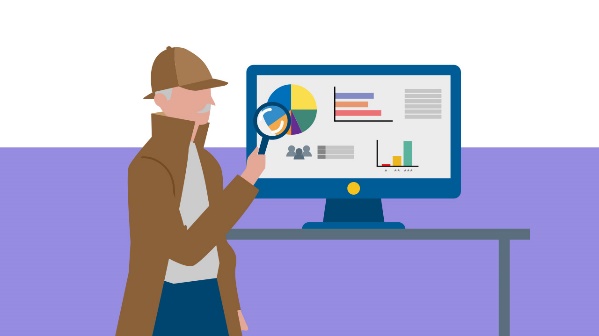 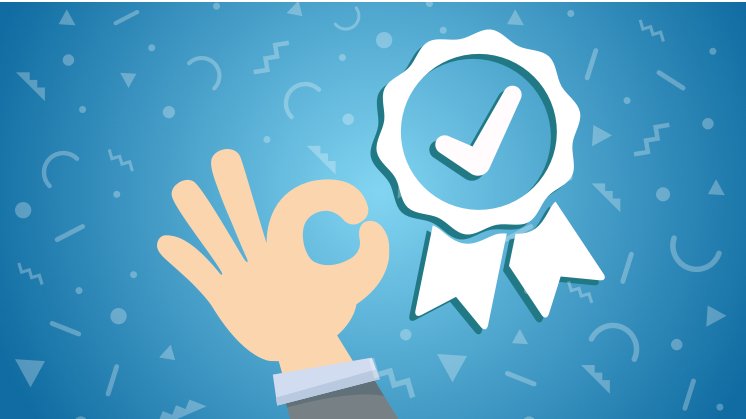 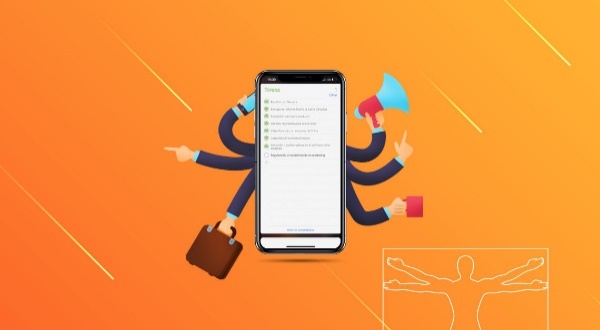 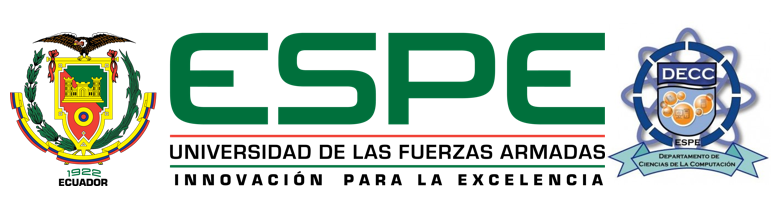 Servicios CSIRT-ESPE Inicial
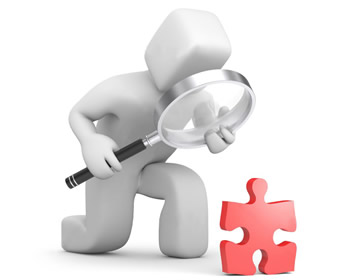 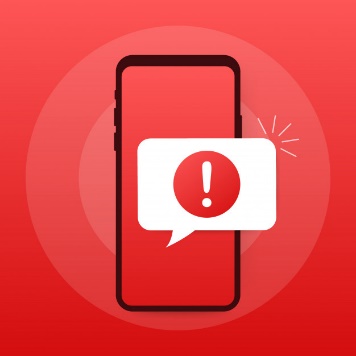 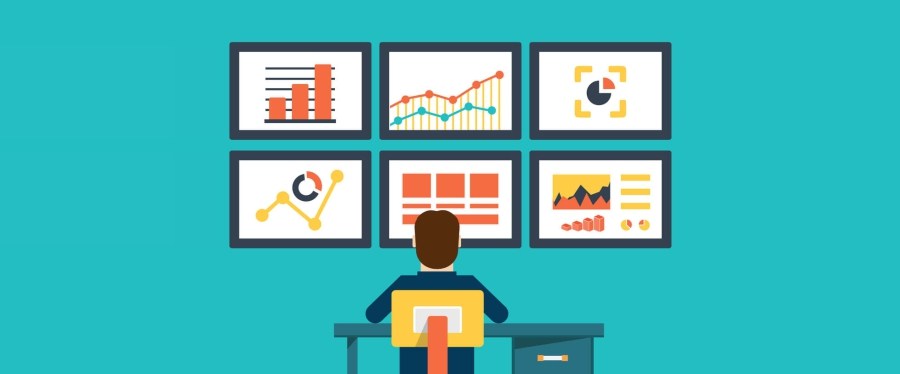 Tratamiento de incidentes
Análisis de incidentes
Alertas y advertencias
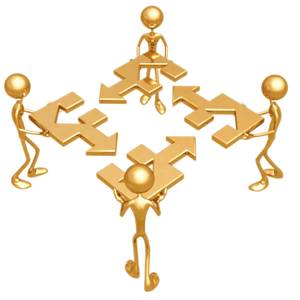 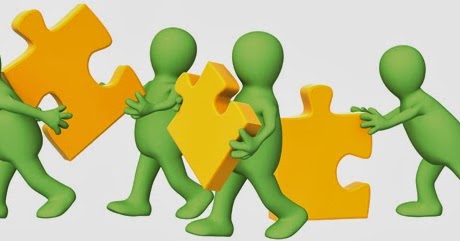 Apoyo en la respuesta de incidentes
Coordinación de la respuesta a incidentes
ITIL v3
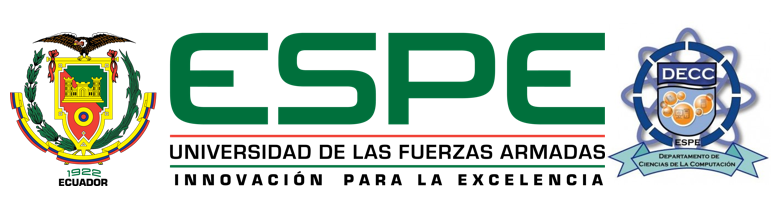 Itil v3
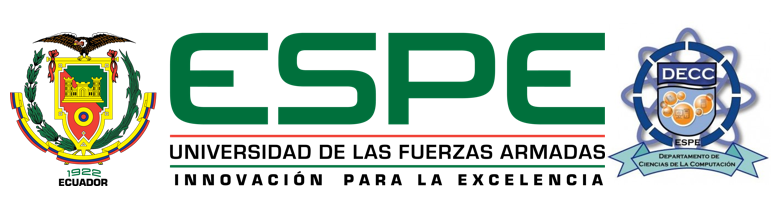 Transición del Servicio
Itil v3
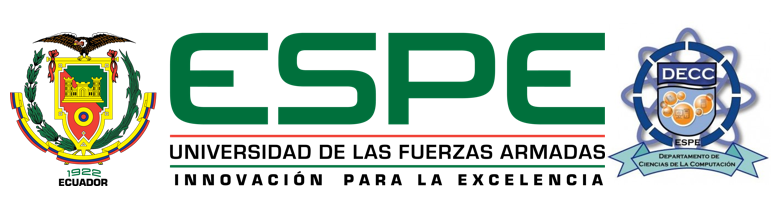 Operación del Servicio
Transición del servicio
Situación actual ESPE
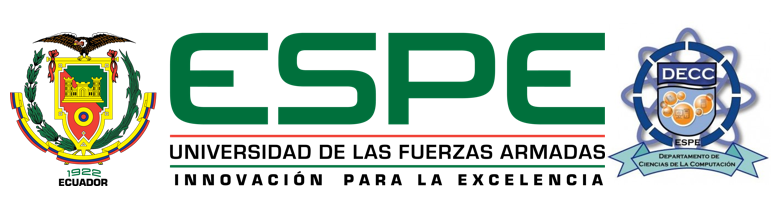 No existe un modelo o departamento que cuente con un modelo organizacional, roles y responsables dedicados a la gestión de respuesta ante incidentes informáticos propiamente establecido

“Estrategia y Diseño de un Equipo de Respuesta ante Incidentes de Seguridad Informática (CSIRT) Académico para la Universidad de las Fuerzas Armadas ESPE” (realizada en el 2018).
“Modelo de Análisis y selección de Herramientas de Ciberseguridad para un CSIRT Académico: Caso CSIRT-ESPE” (realizada en el 2018).
“Diseño e Implementación del sistema de gestión de servicios e infraestructura de TI para el CSIRT/CERT Académico de la ESPE” (en ejecución).
Planificación y soporte a la transición
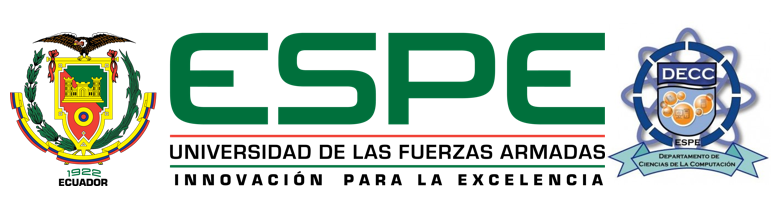 ROLES
Planificación y soporte a la transición
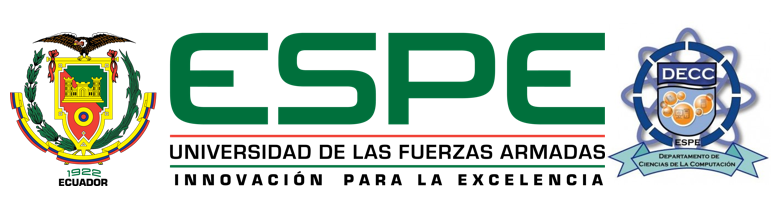 ROLES
Actividades
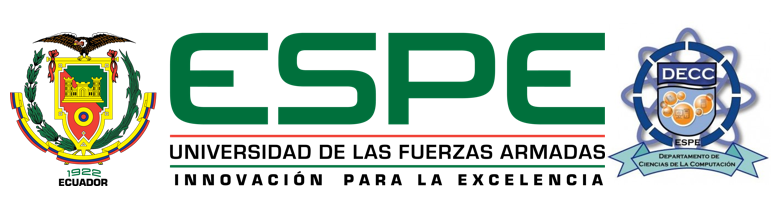 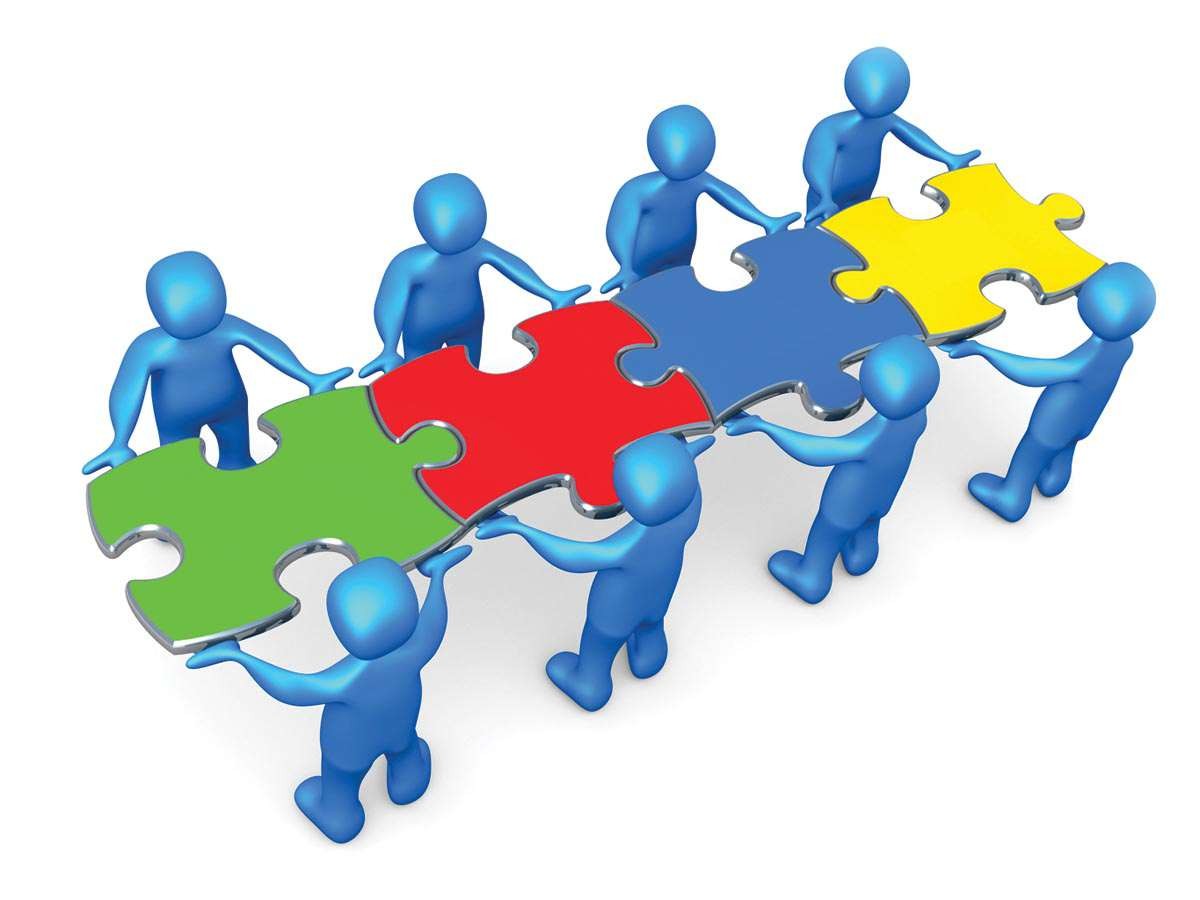 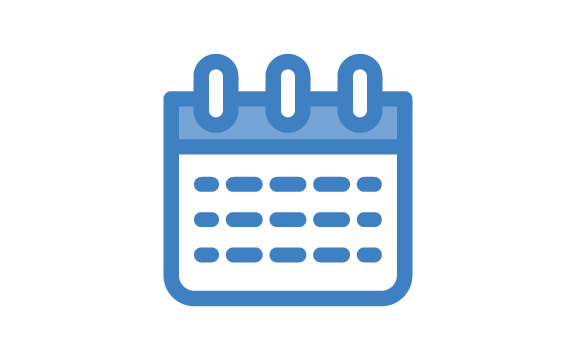 Relaciones y convenios
Interesados
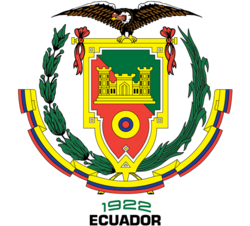 CSIRT-CEDIA
CERT-UNLP
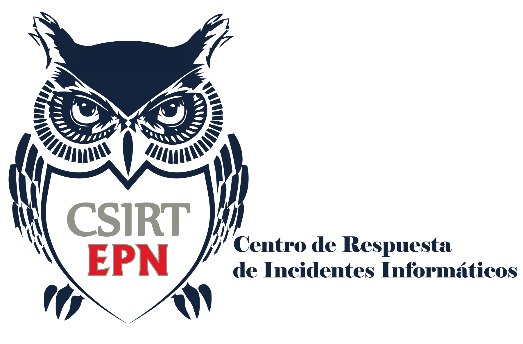 COMUNIDAD UNIVERSITARIA
CSIRT-EPN
ECU-CERT
Gestión de cambios
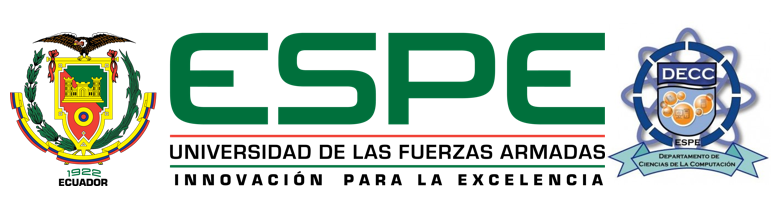 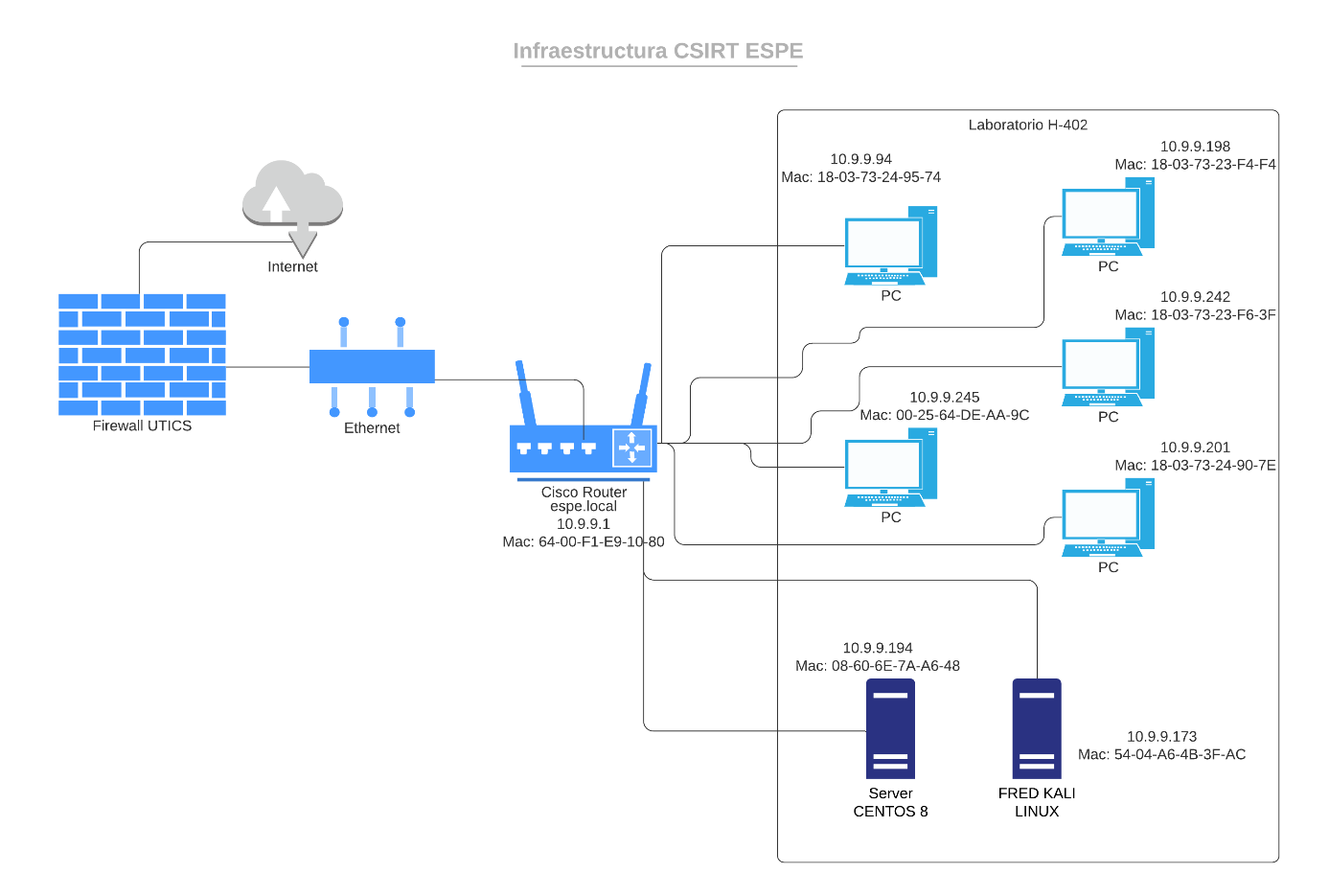 Adecuación del Laboratorio
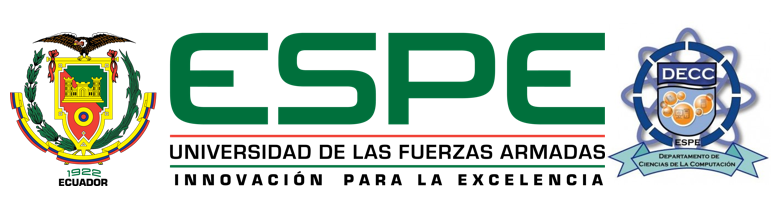 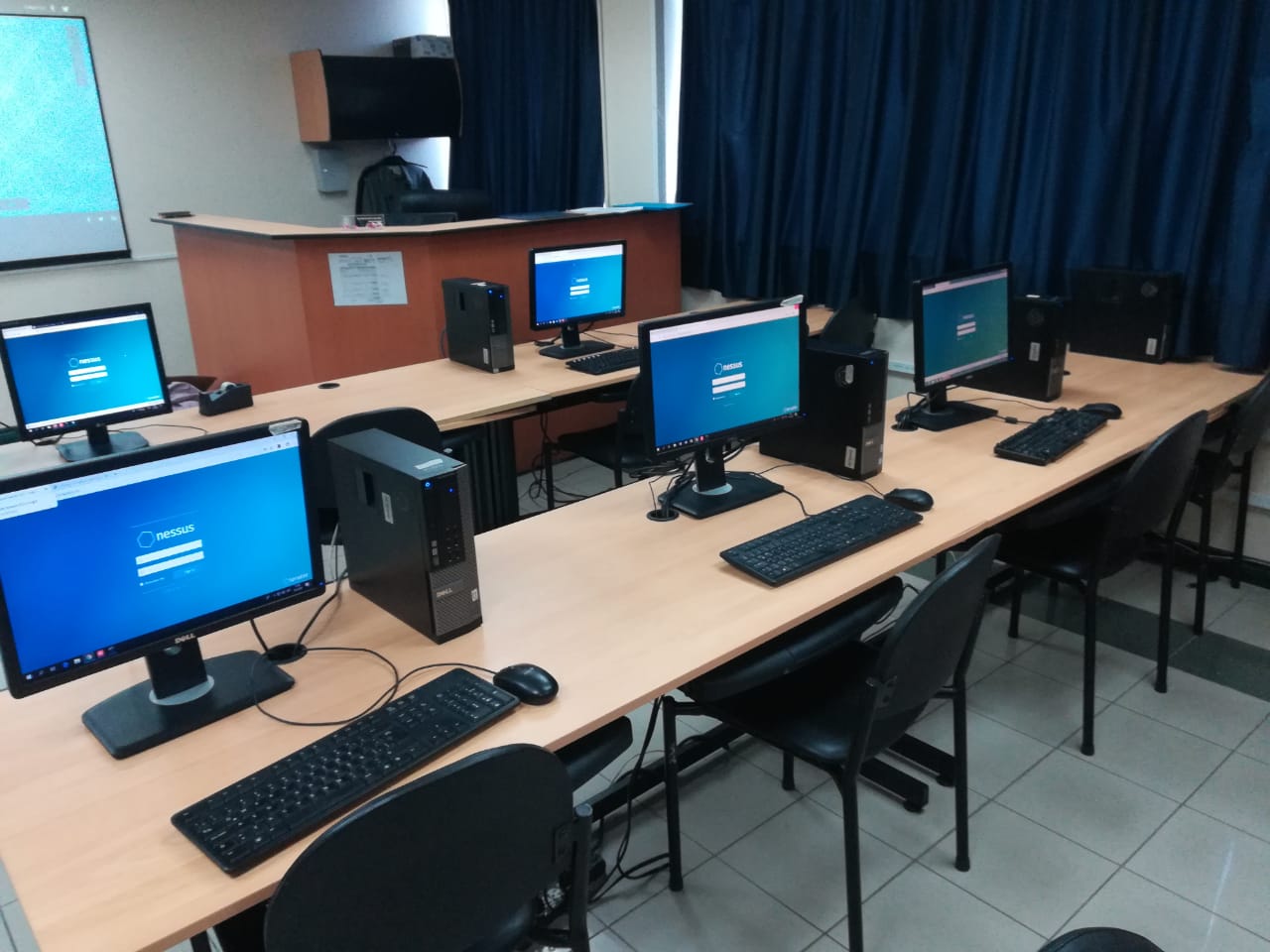 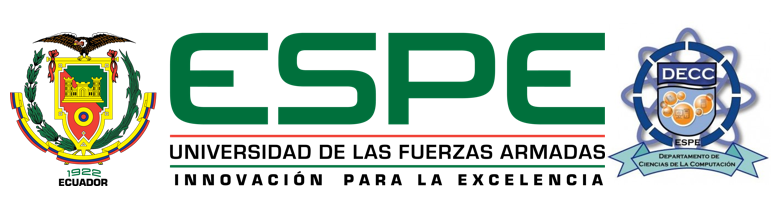 Gestión de la Configuración y Activos del Servicio
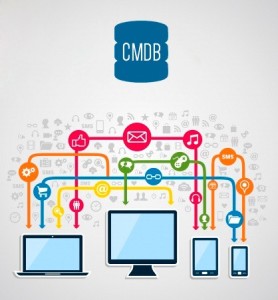 Configuration Items (CIs)
Configuration Management DataBase
(Base de Datos de Configuración)
Gestión de la Configuración y Activos del Servicio
Herramientas
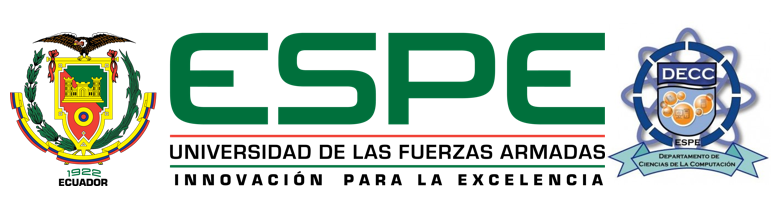 Configuración shodan
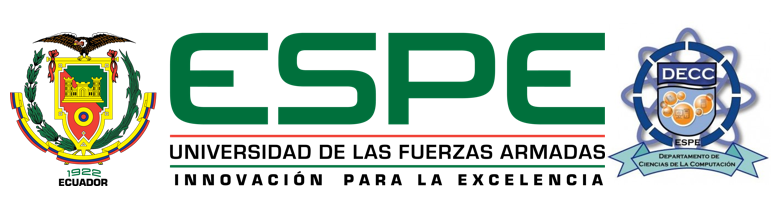 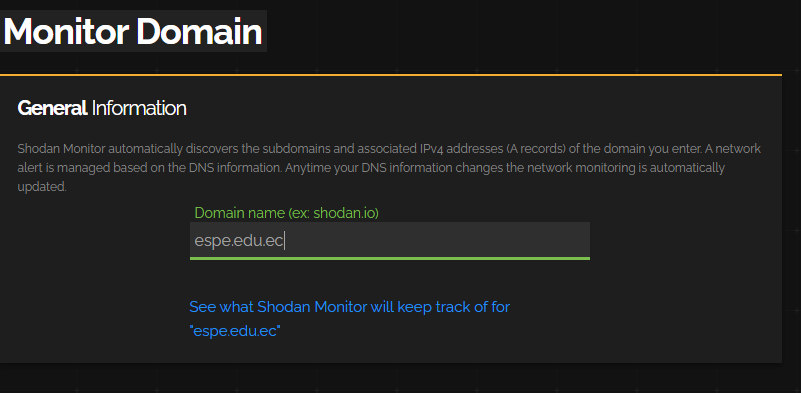 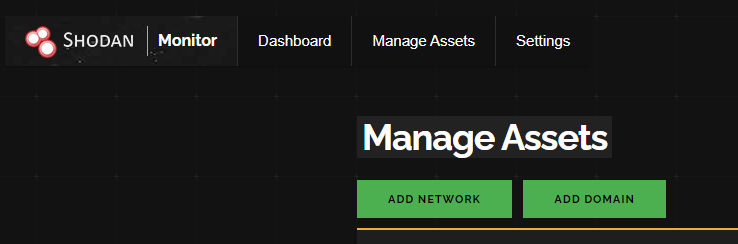 1
2
3
4
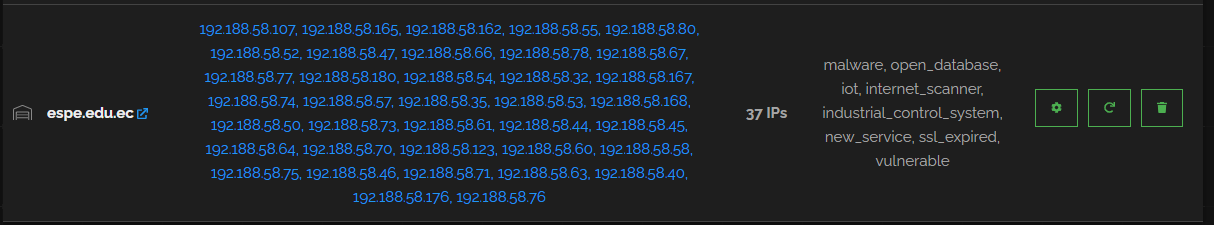 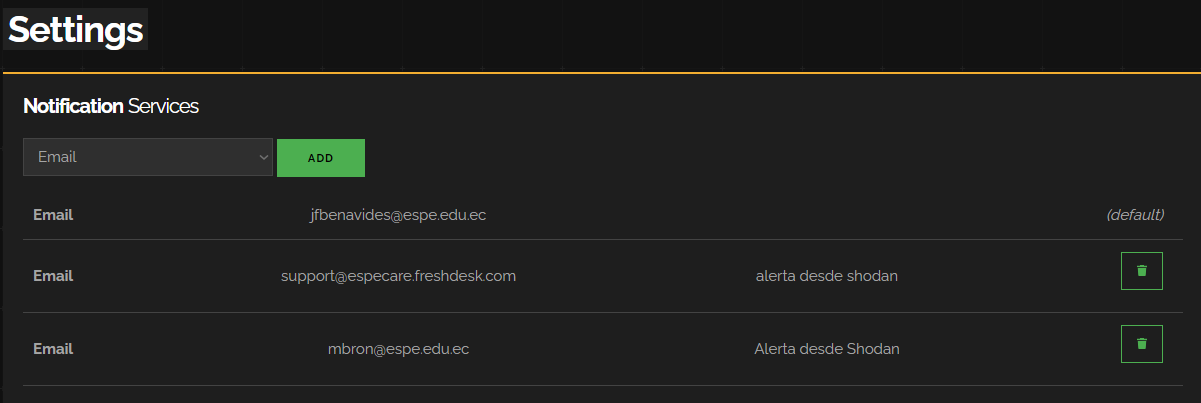 Configuración de nessus
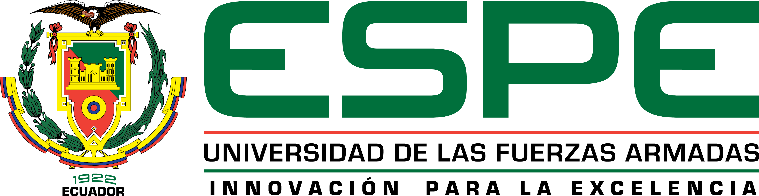 1
2
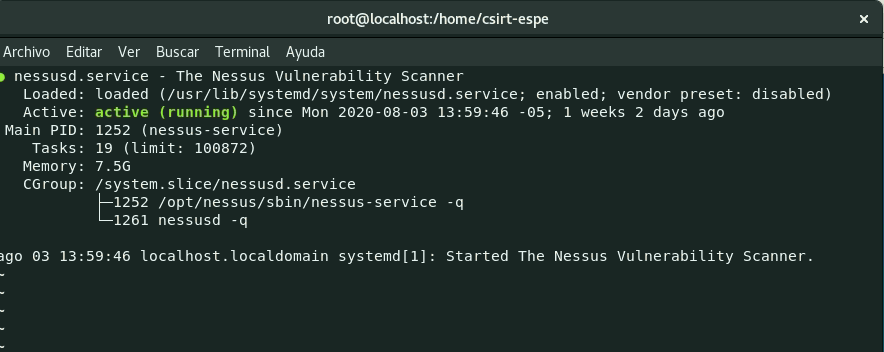 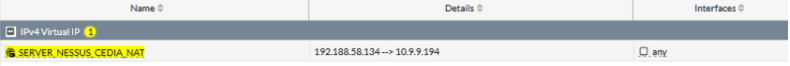 4
3
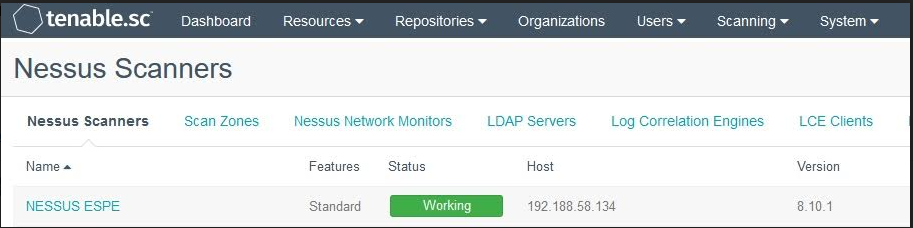 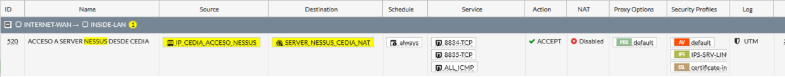 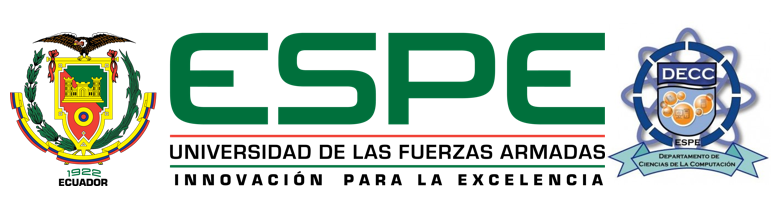 Configuración de fortianalyzer
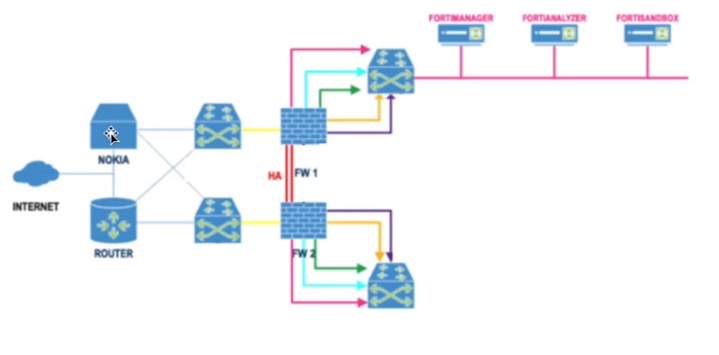 Configuración de freshdesk
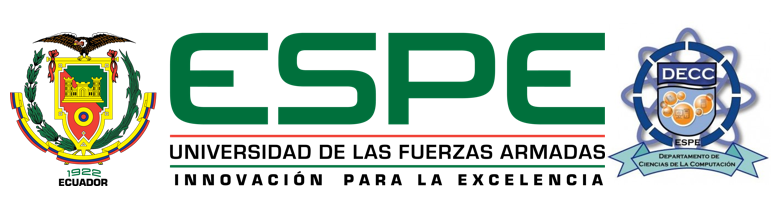 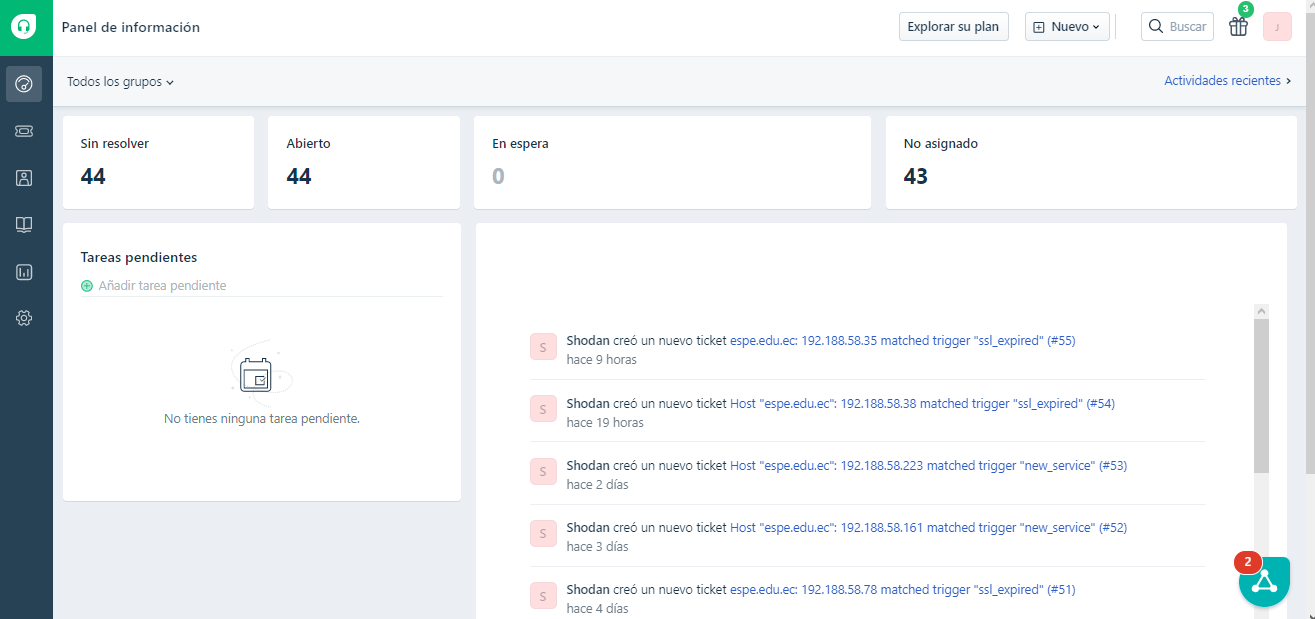 Configuración de freshdesk
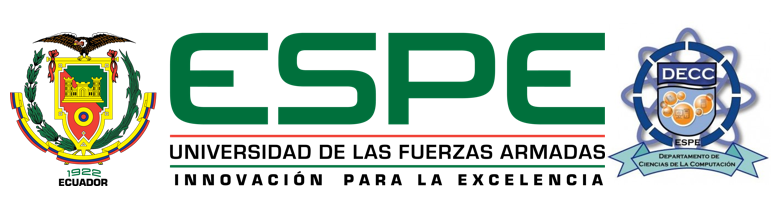 1
2
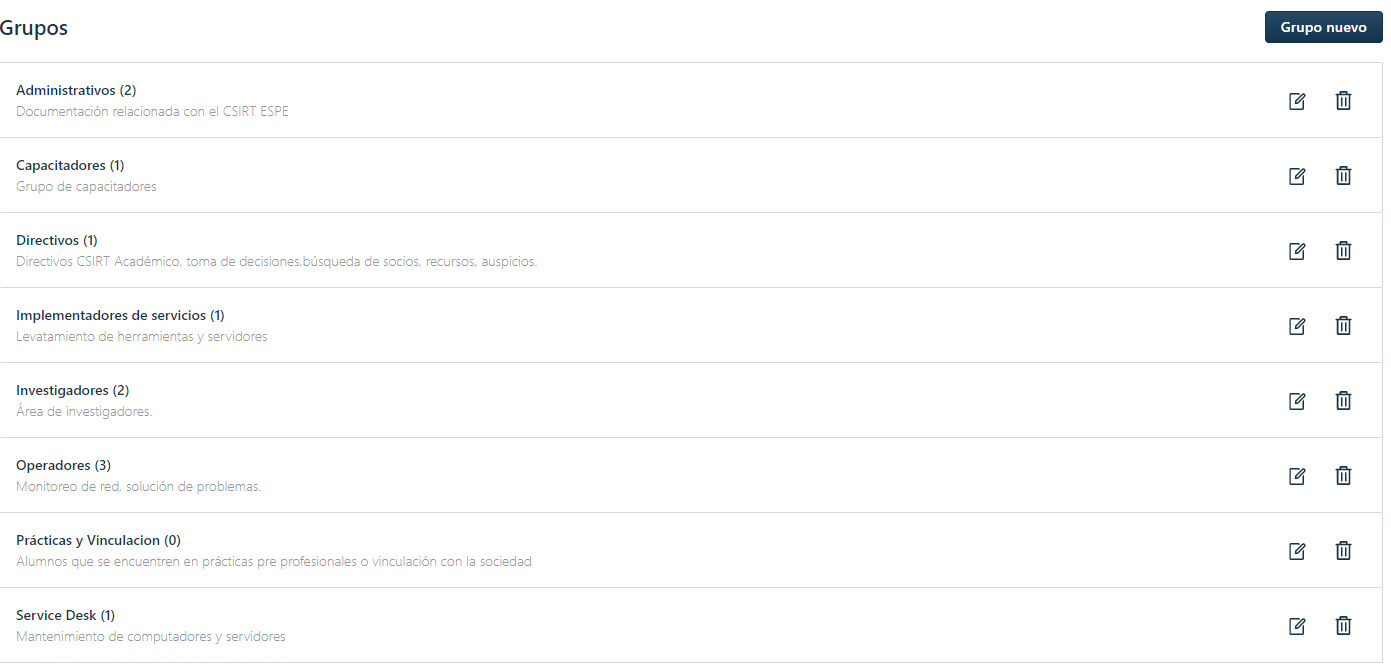 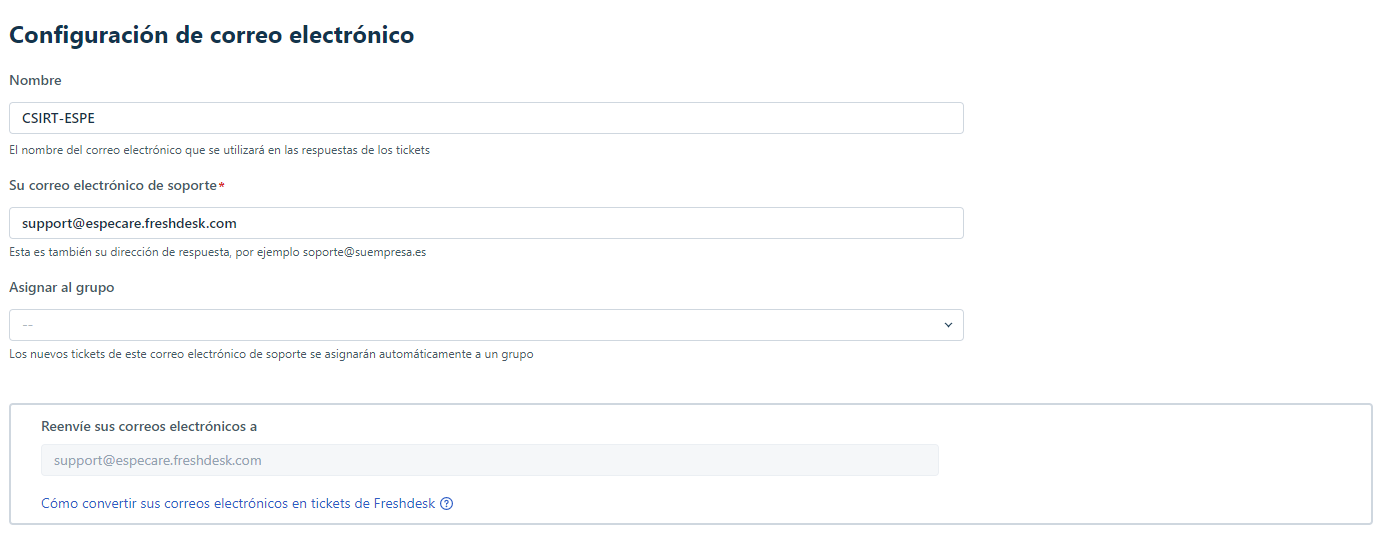 3
4
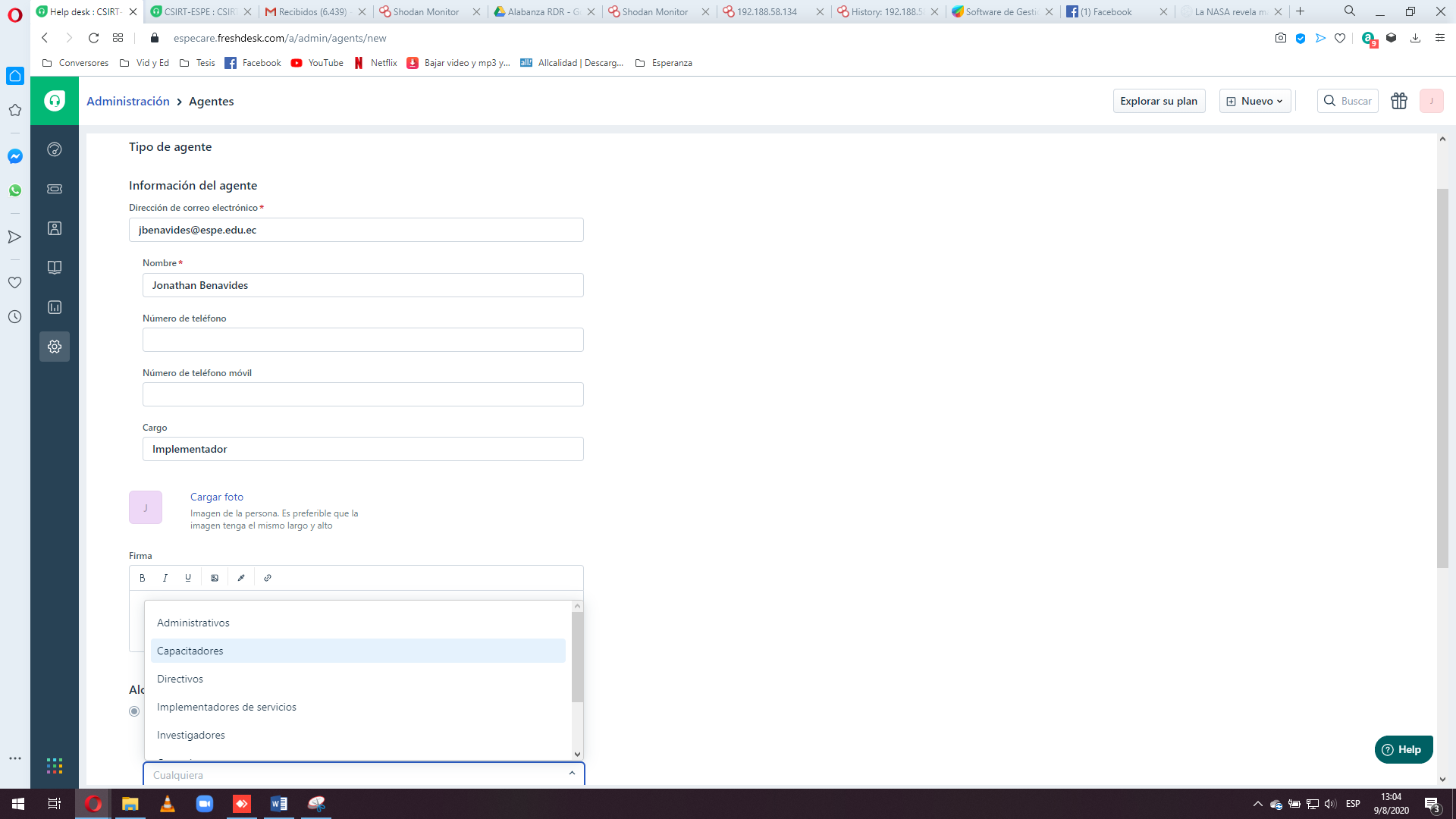 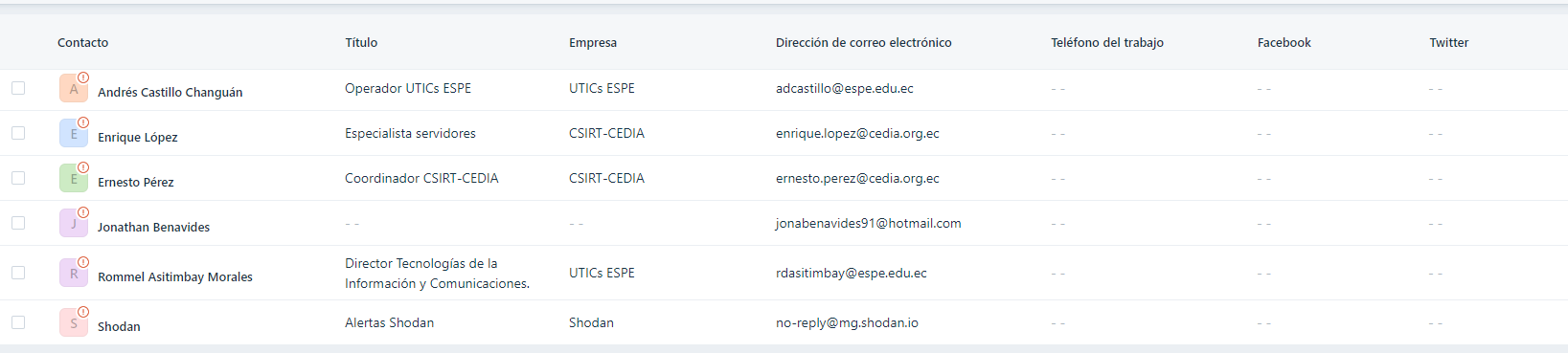 Portal CSIRT-ESPE
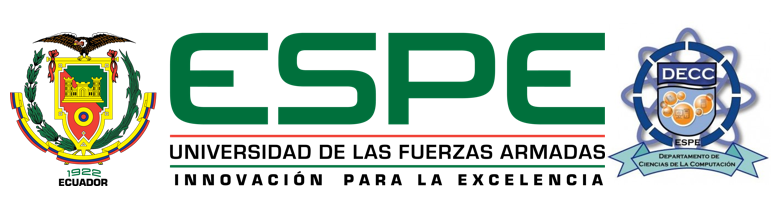 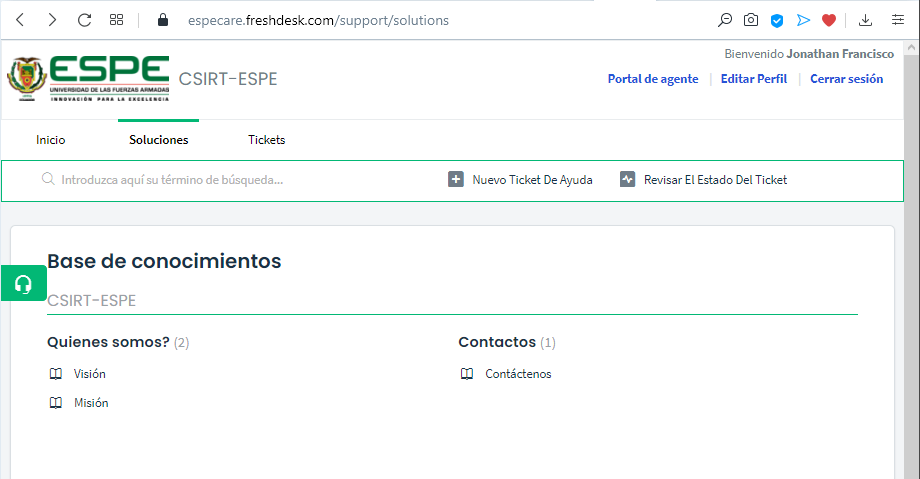 Portal

https://especare.freshdesk.com/support/home

Correo electrónico

support@especare.freshdesk.com
Validación y pruebas del servicio
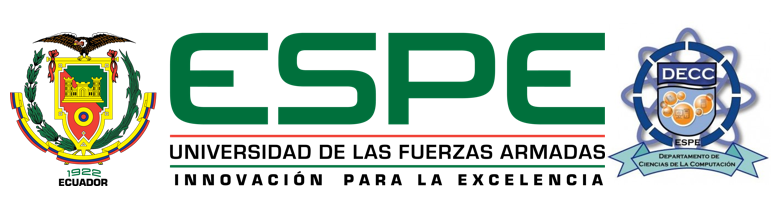 Operación del servicio
Gestión de Eventos
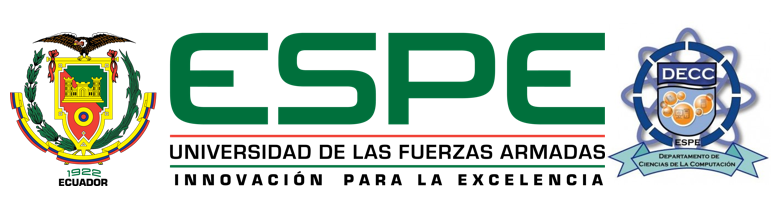 EVENTO
Hecho, ocurrencia.
Eventos pasivos en Nessus
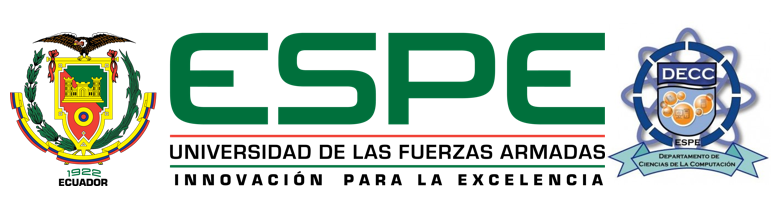 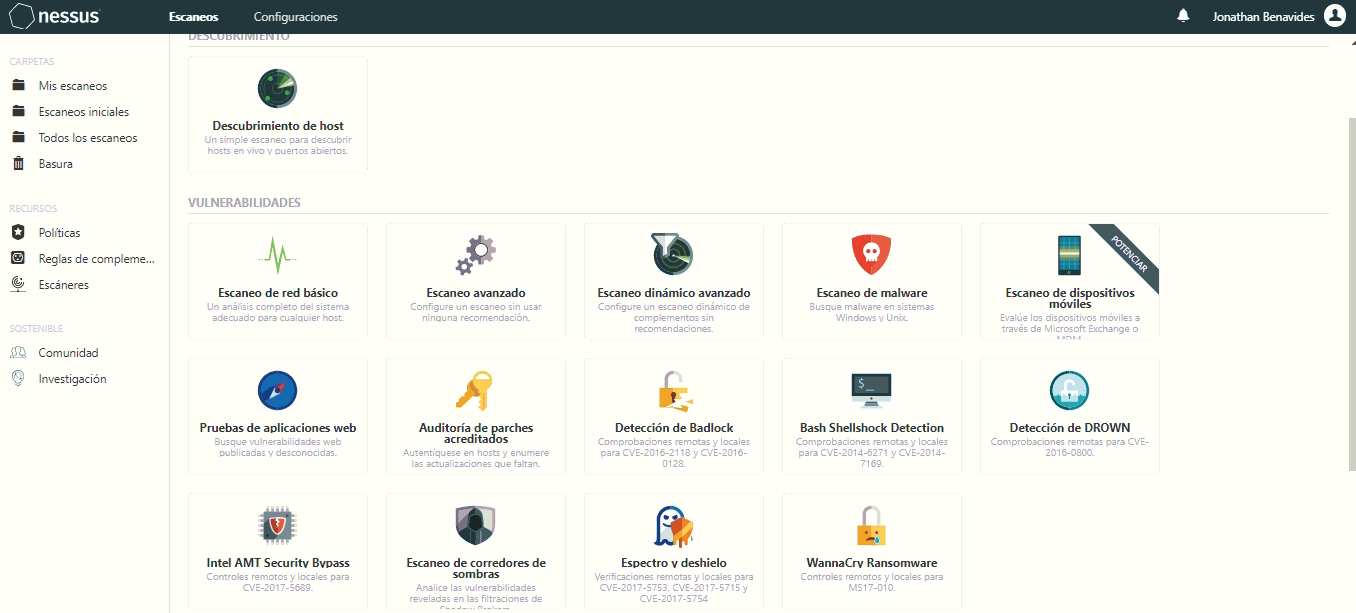 Eventos de nessus
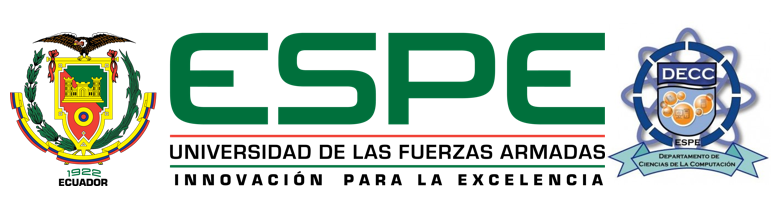 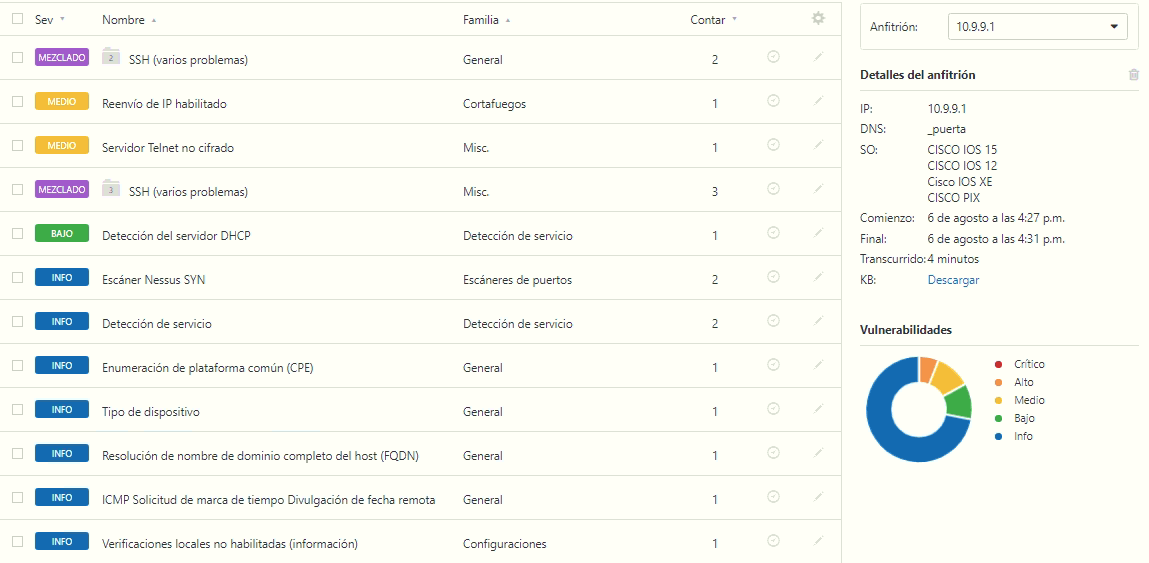 Eventos de shodan
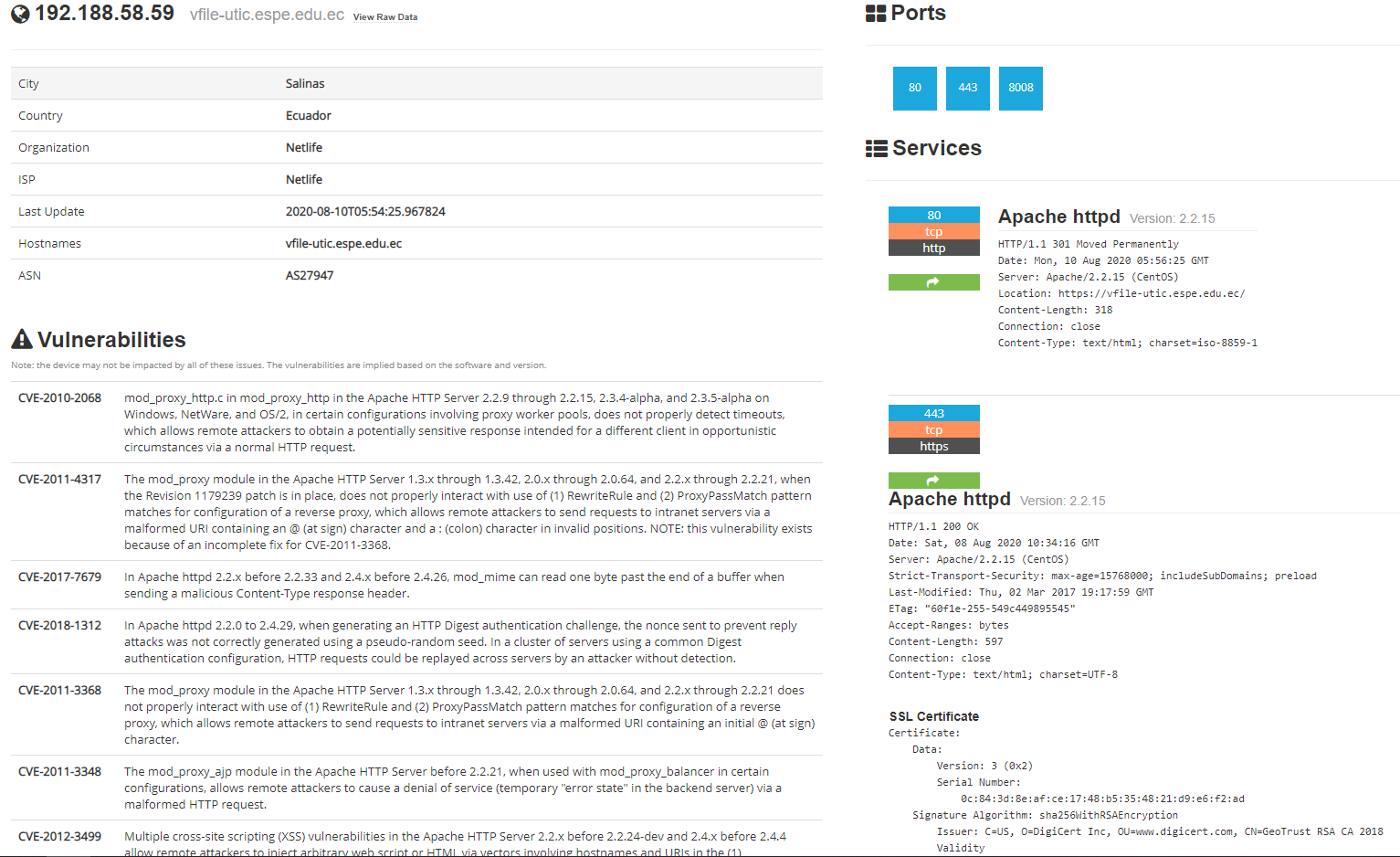 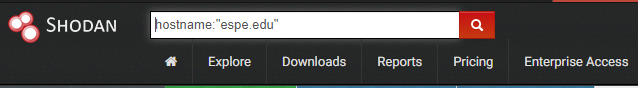 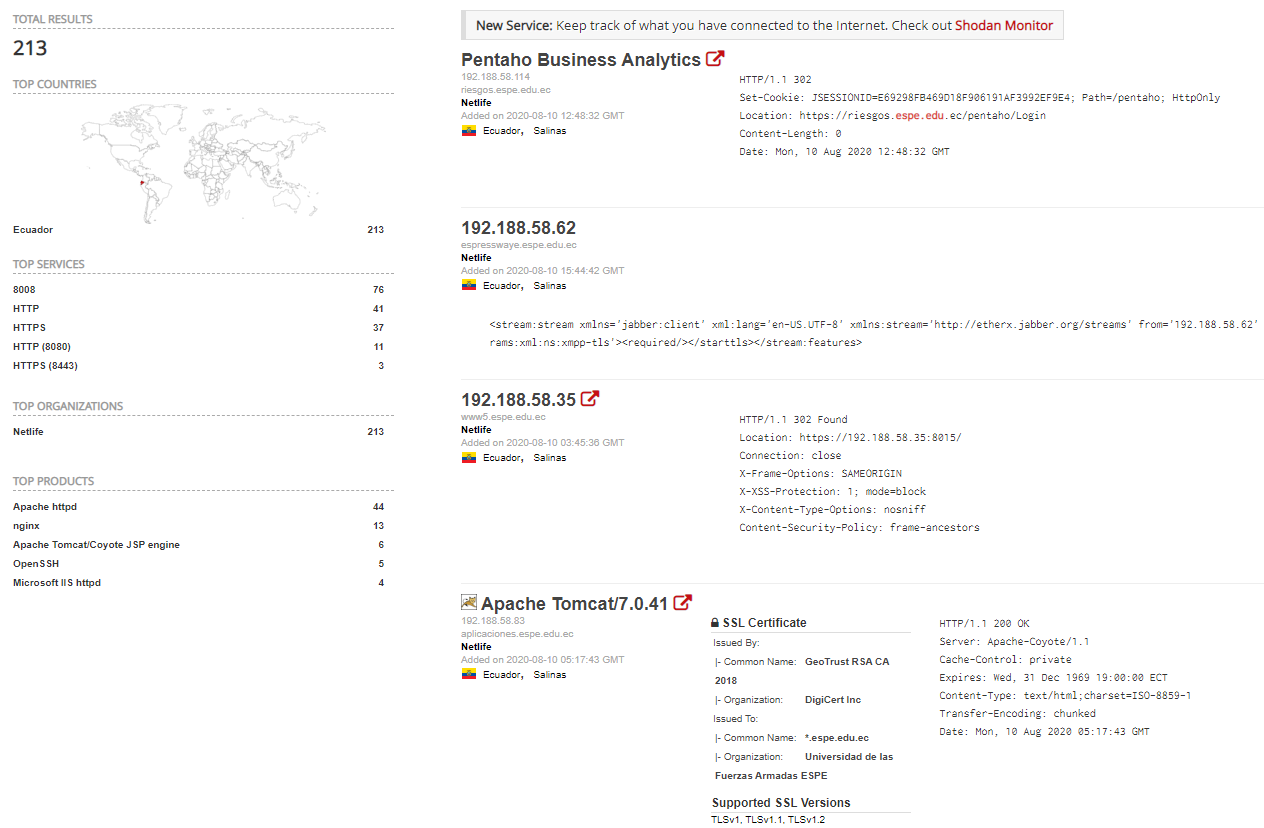 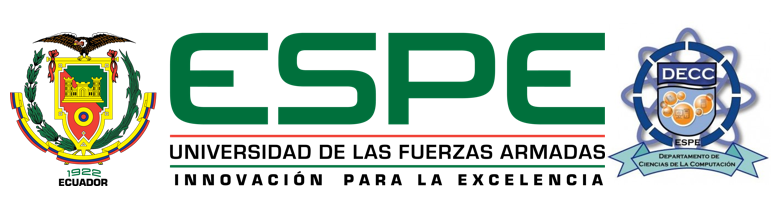 Eventos shodan
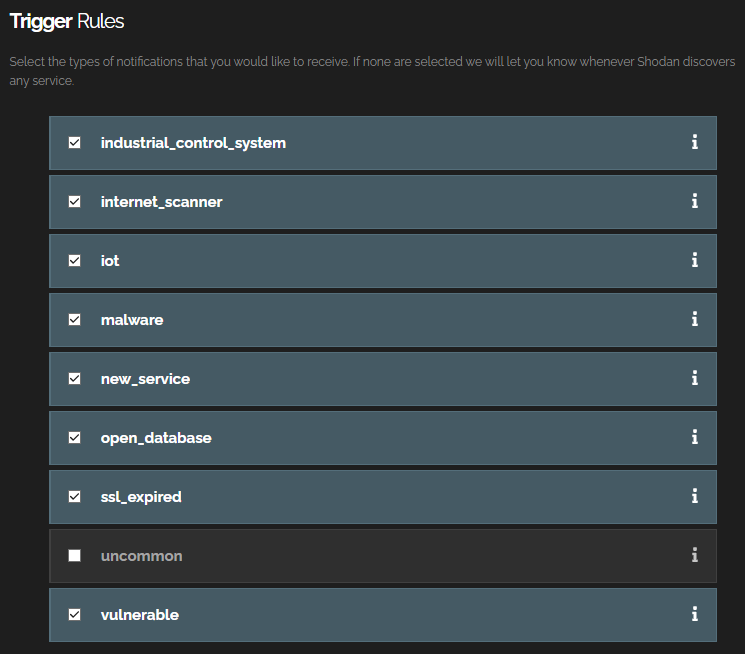 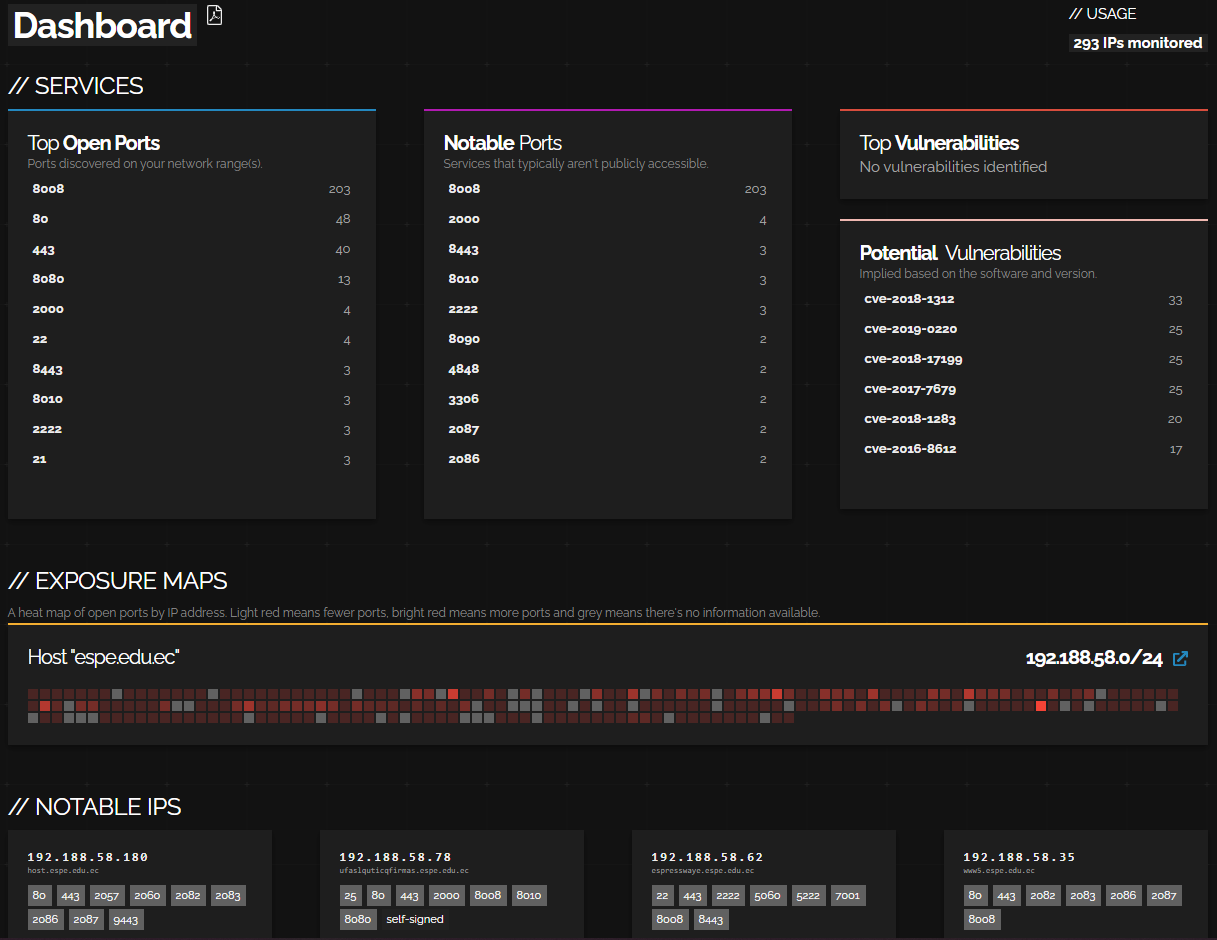 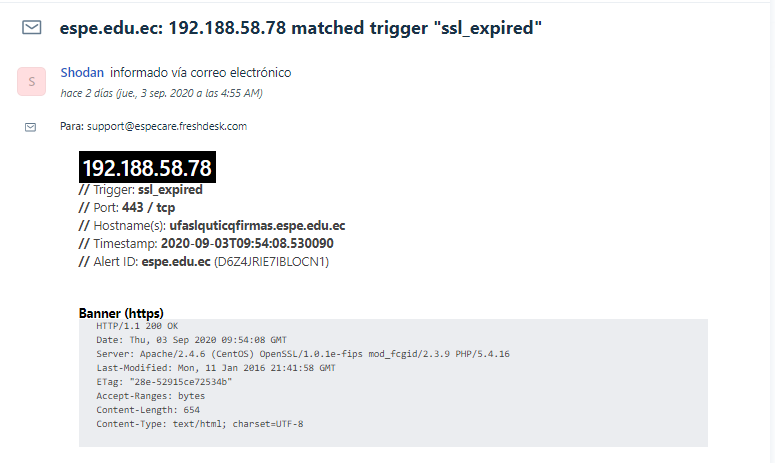 Eventos fortianalyzer
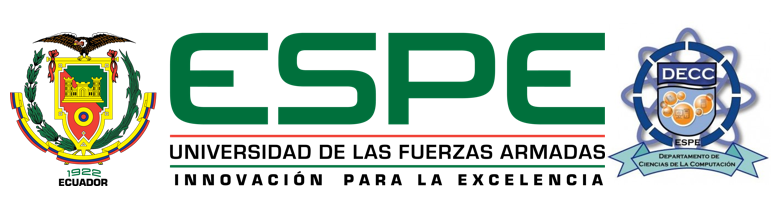 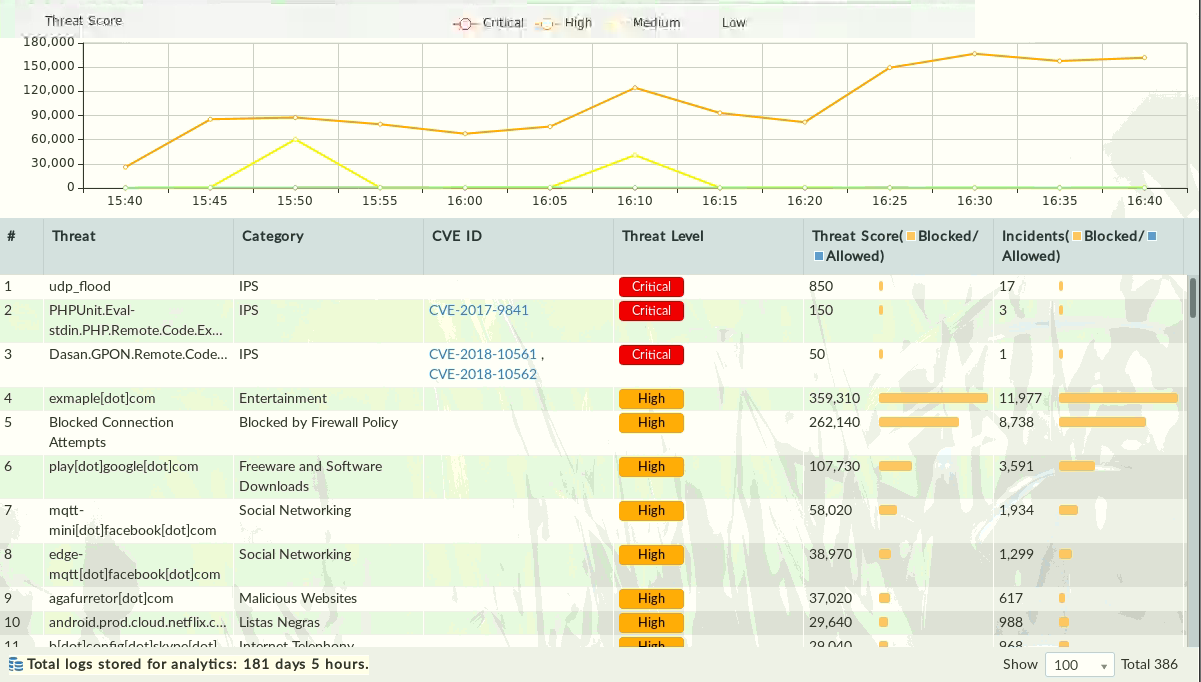 División de tráfico por países
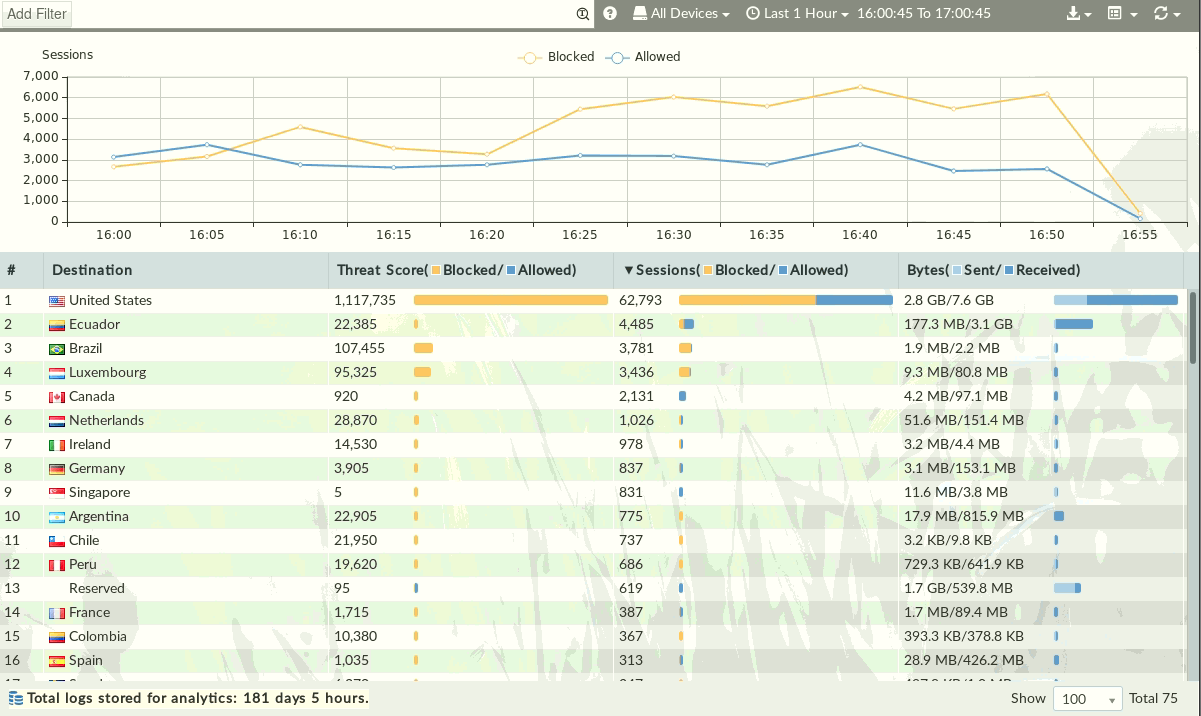 Amenazas bloqueadas en tiempo real
Eventos fortianalyzer
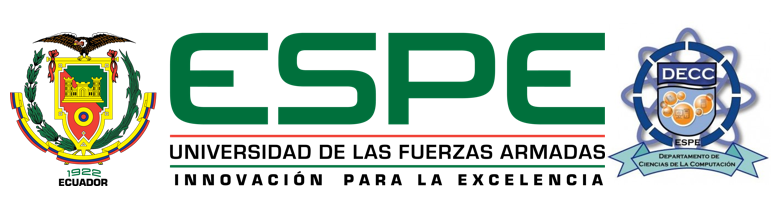 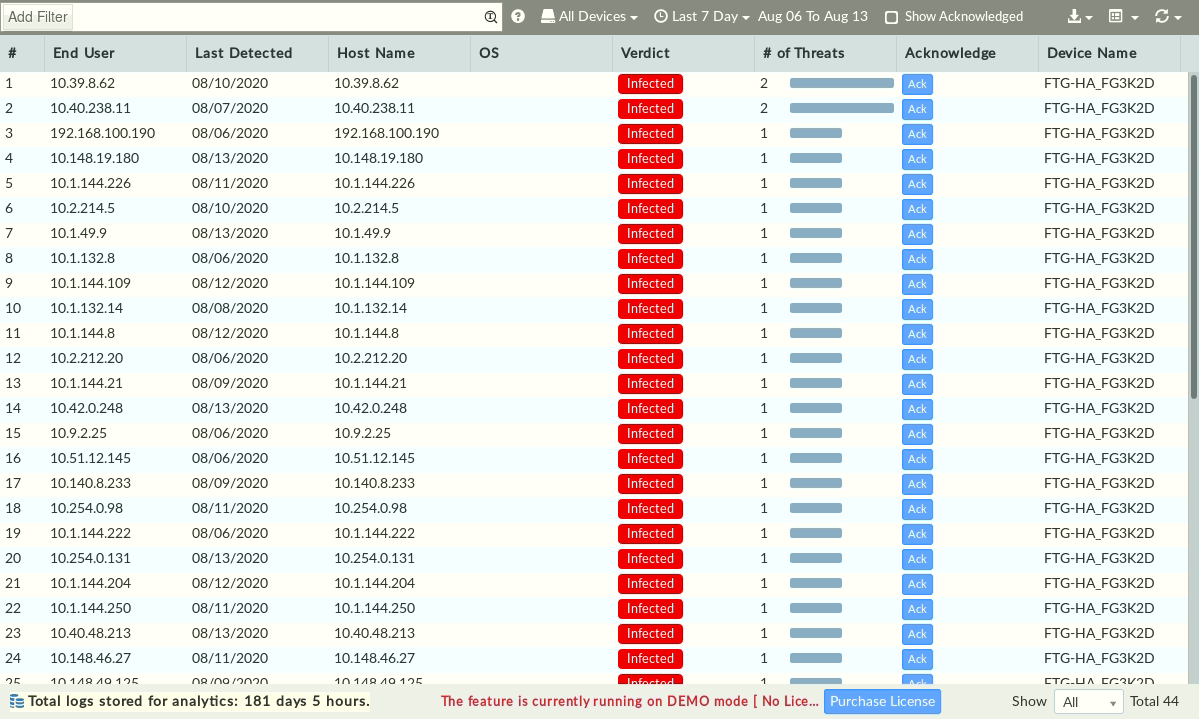 Conexiones positivas
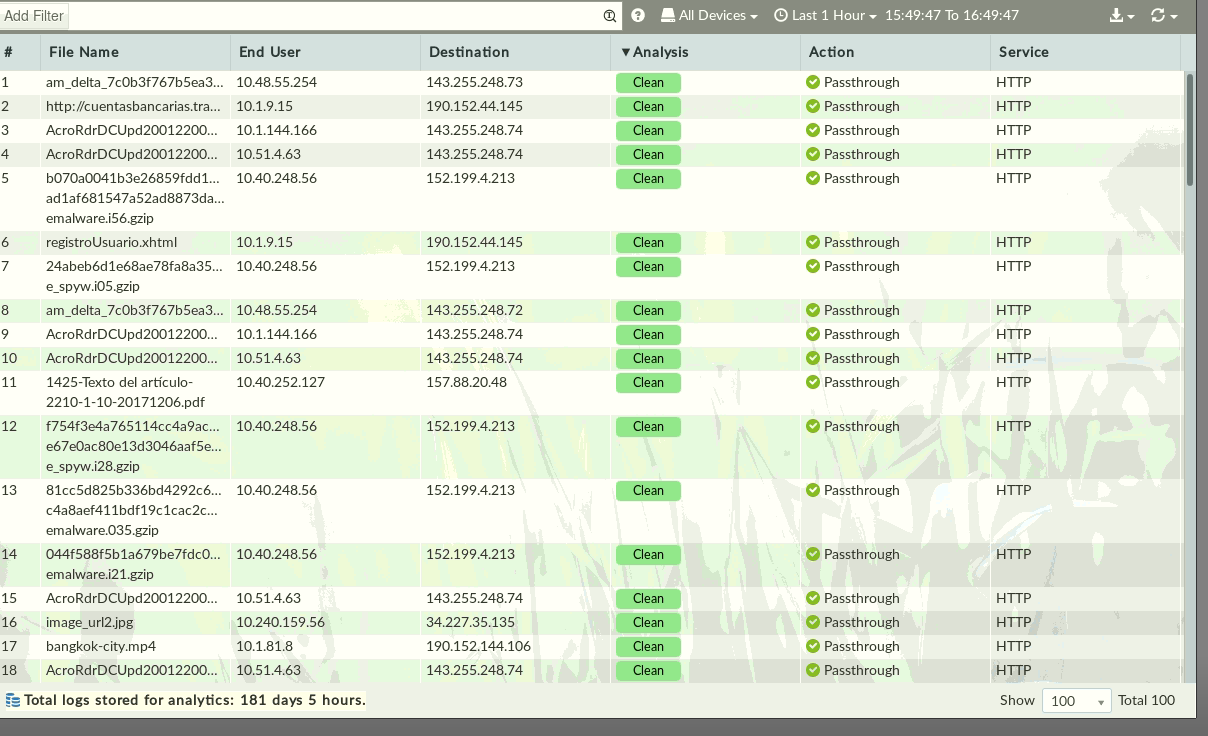 Hosts infectados en tiempo real
Gestión de incidencias
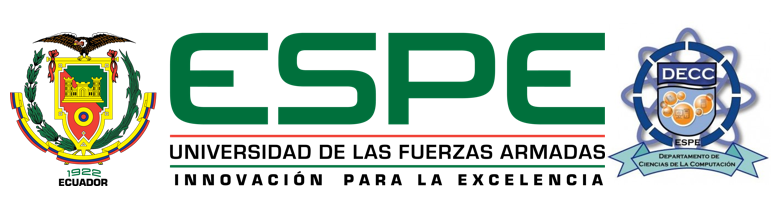 Evento/s que implica riesgo.
INCIDENTE
Gestión de incidencias
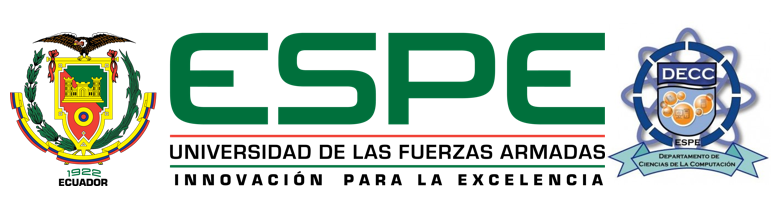 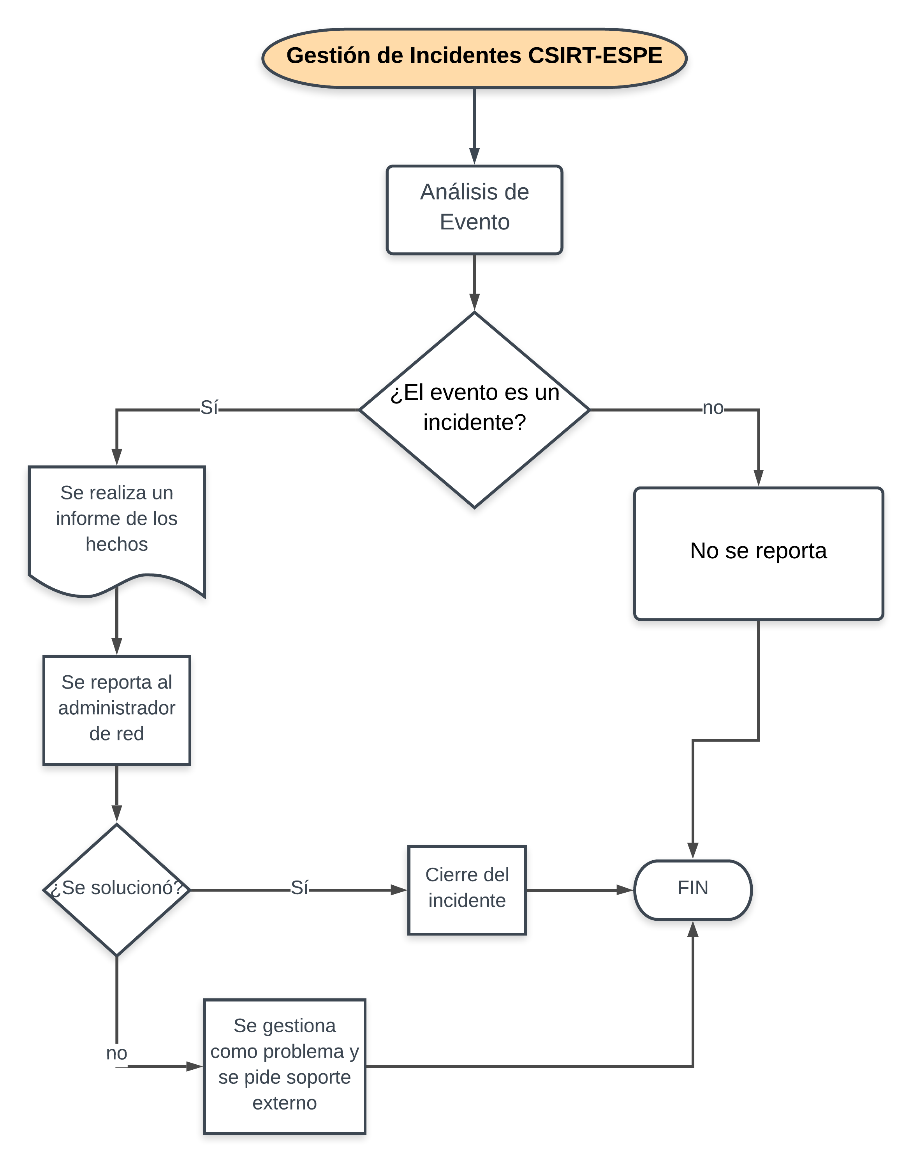 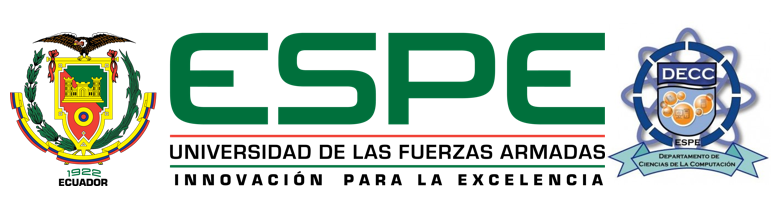 Ejemplo de gestión de incidentes
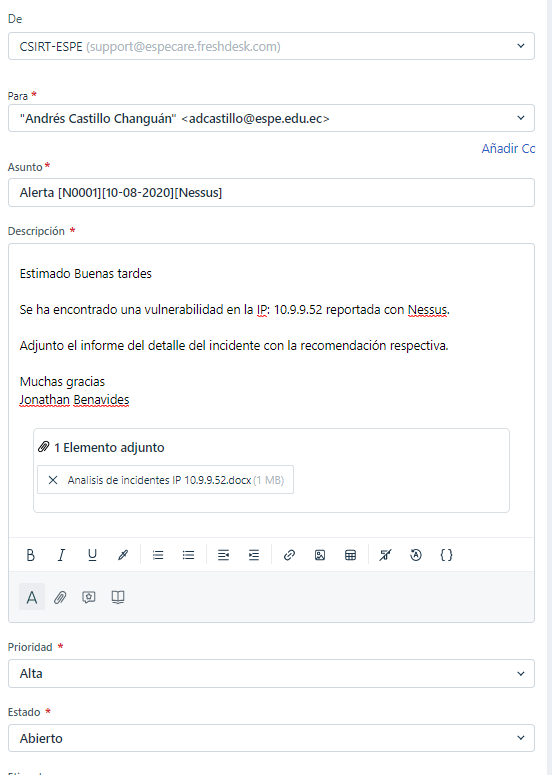 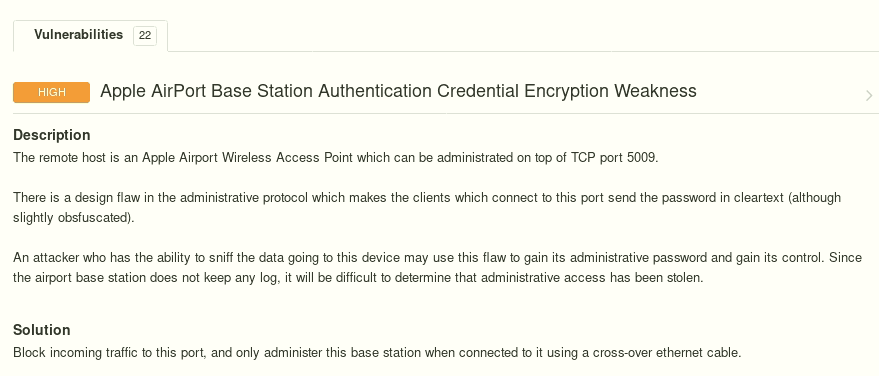 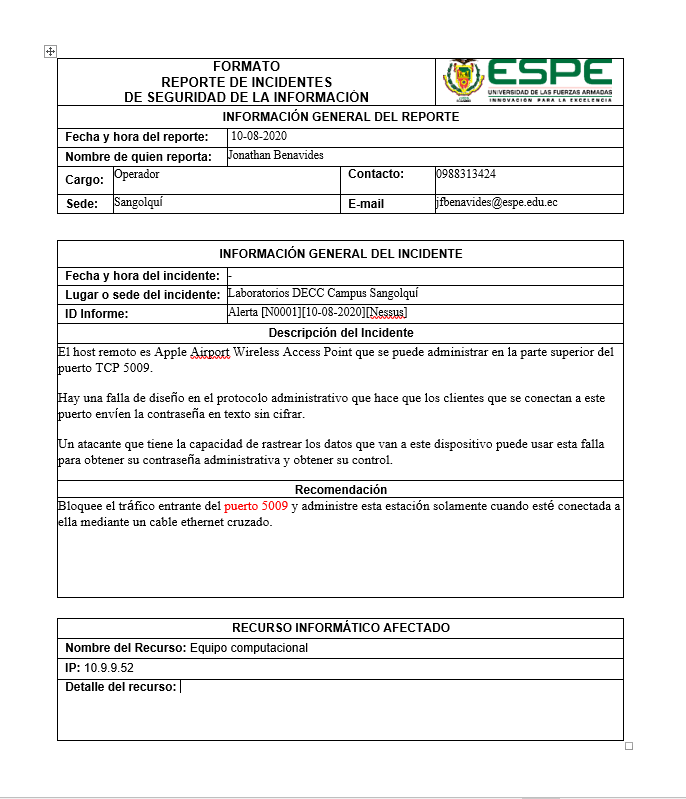 Ejemplo de informe
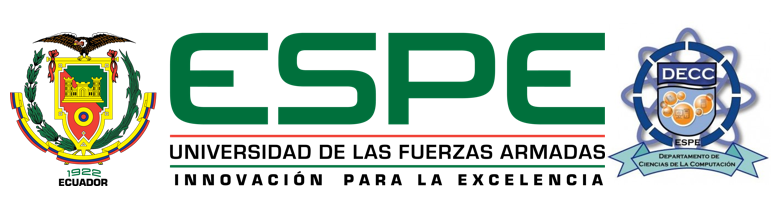 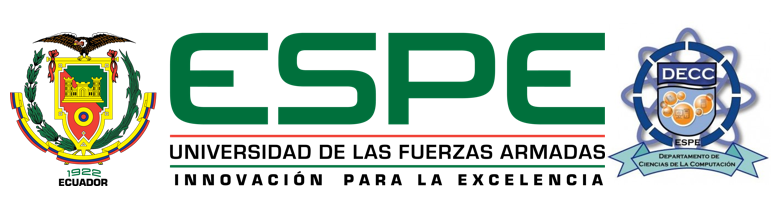 Ejemplo de gestión de incidentes
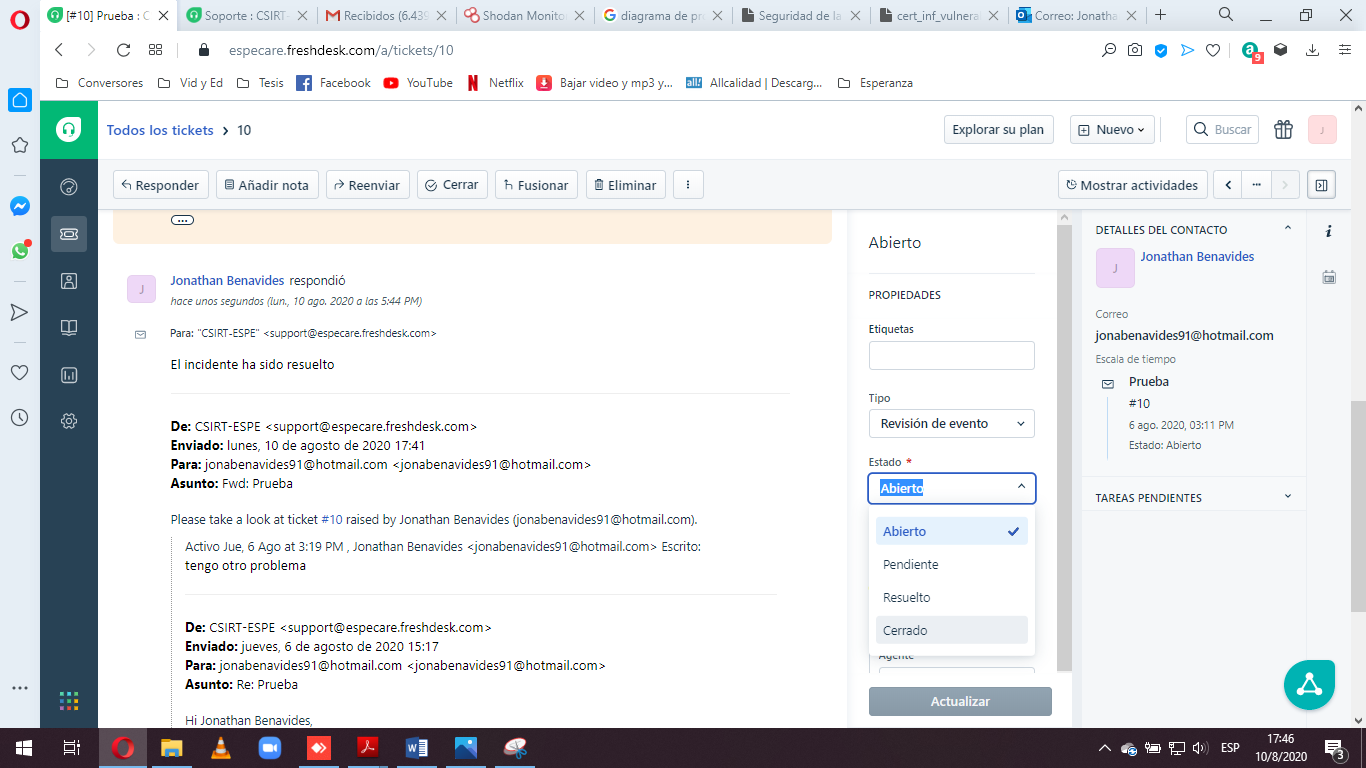 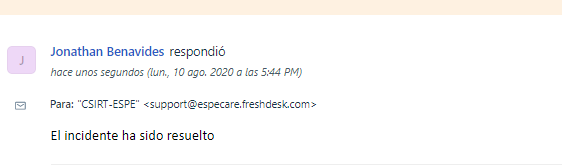 Gestión de peticiones
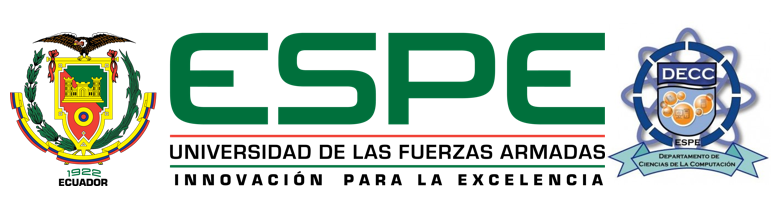 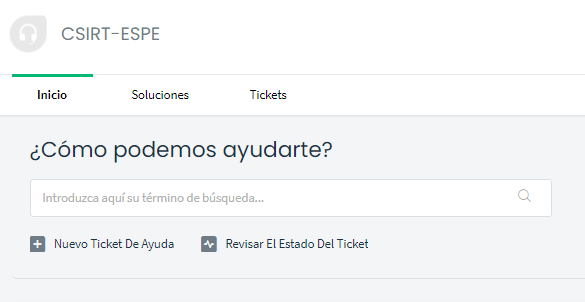 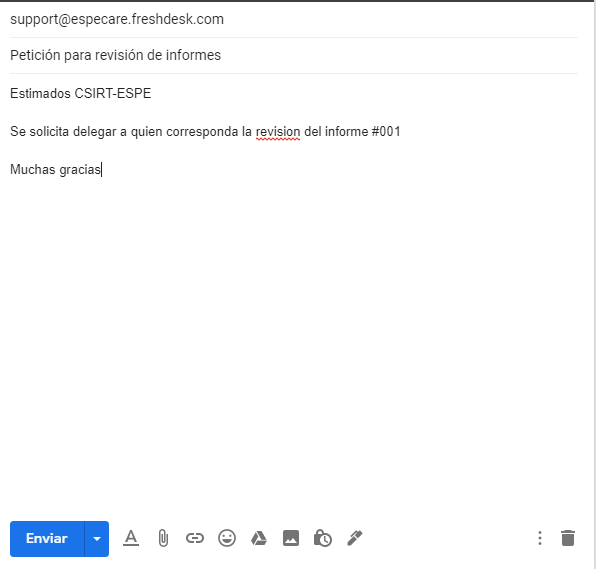 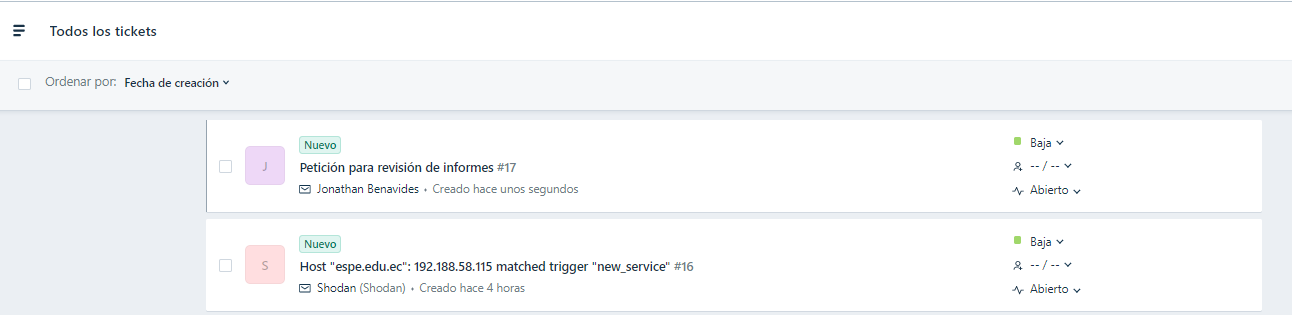 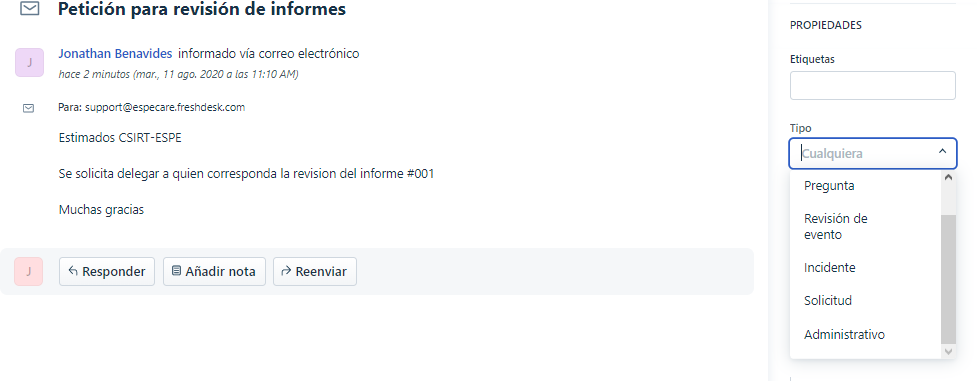 Gestión de accesos
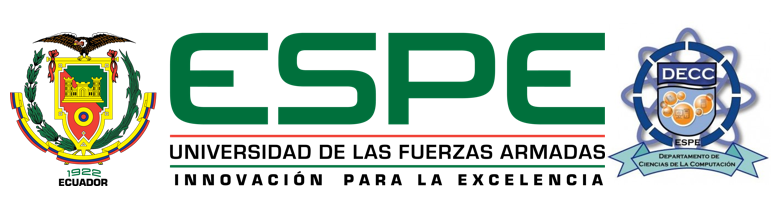 Gestión de operaciones TI
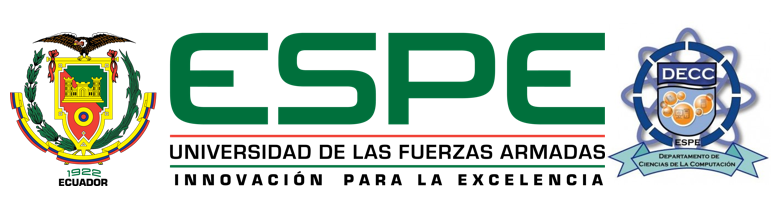 Gestión de operaciones TI
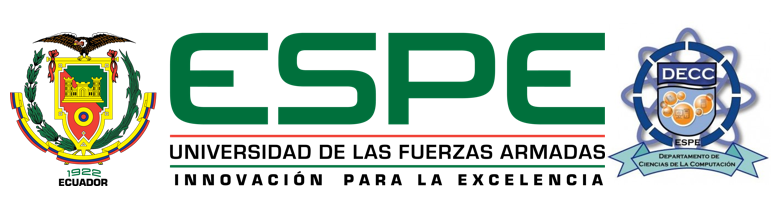 Evaluación de la operación de servicio
Evaluación de la operación de servicio
Políticas básicas del CSIRT-ESPE
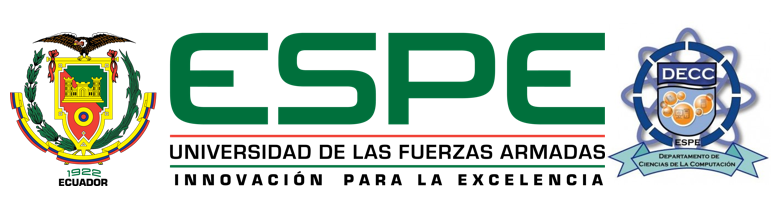 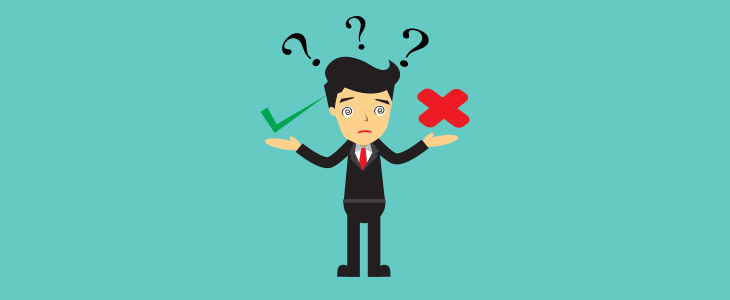 Finalización
Conclusiones
Un CSIRT Académico completo requiere de una gran inversión en software e infraestructura para dar un servicio óptimo e independiente a otras áreas. En el presente proyecto se logró poner en marcha inicial al CSIRT-ESPE con poca inversión y reutilizando infraestructura propia de la Universidad tomando en cuenta que se entregará los servicios básicos de un CSIRT. 
La revisión sistemática de literatura de la documentación y proyectos en marcha que existen para la implementación de un CSIRT Académico, permite utilizar buenas prácticas que acortan el tiempo en la ejecución de un proyecto. 
Se seleccionó las herramientas en base de la utilidad y disponibilidad de recursos que permiten su instalación conforme a los requerimientos iniciales del proyecto.
La relación con otras entidades como CEDIA y otros equipos de respuesta nacionales y extranjeros fue fundamental para el desarrollo del proyecto ya que permitió tener una visión más real de las funciones de un CSIRT y se logró aprovechar el licenciamiento de herramientas otorgado por dichas instituciones socias.
Recomendaciones
Priorizar la formación en temas de seguridad de la información al personal docente, estudiantes y administrativos integrando campañas de concientización o materias de seguridad informática en pregrado o postgrado.
Realizar la gestión para que la ESPE destine un presupuesto anual para la adquisición de software, infraestructura TI y capacitación al personal del CSIRT, considerando que el presente proyecto se basó en herramientas gratuitas o en licencias básicas para la puesta en marcha inicial del CSIRT y la capacitación se realizó ad-hoc con ayuda de los CSIRTs relacionados.
Mantener reuniones continuas con los colaboradores externos para compartir información, realizar mejoras dentro del CSIRT-ESPE e integrar nuevos servicios en el CSIRT-ESPE basados en los intereses de la comunidad a la que se presta servicio.
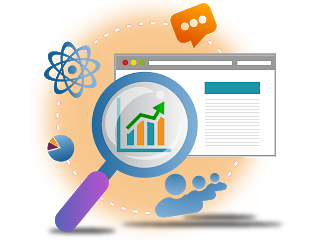 Gracias !!
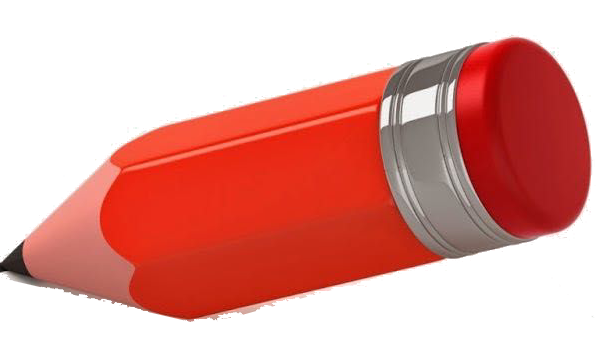 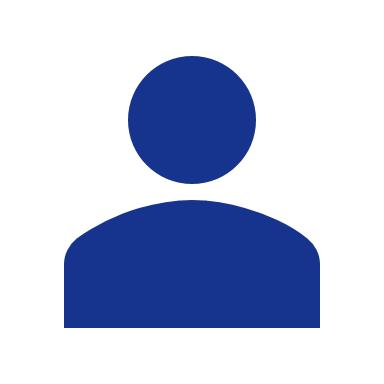 Jonathan Francisco Benavides Cabascango
jfbenavides@espe.edu.ec
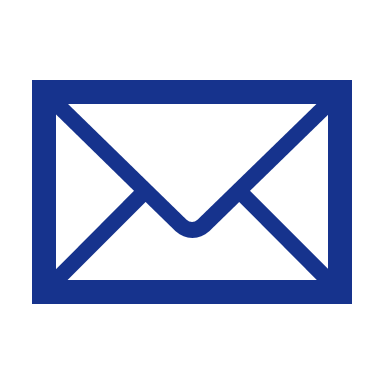